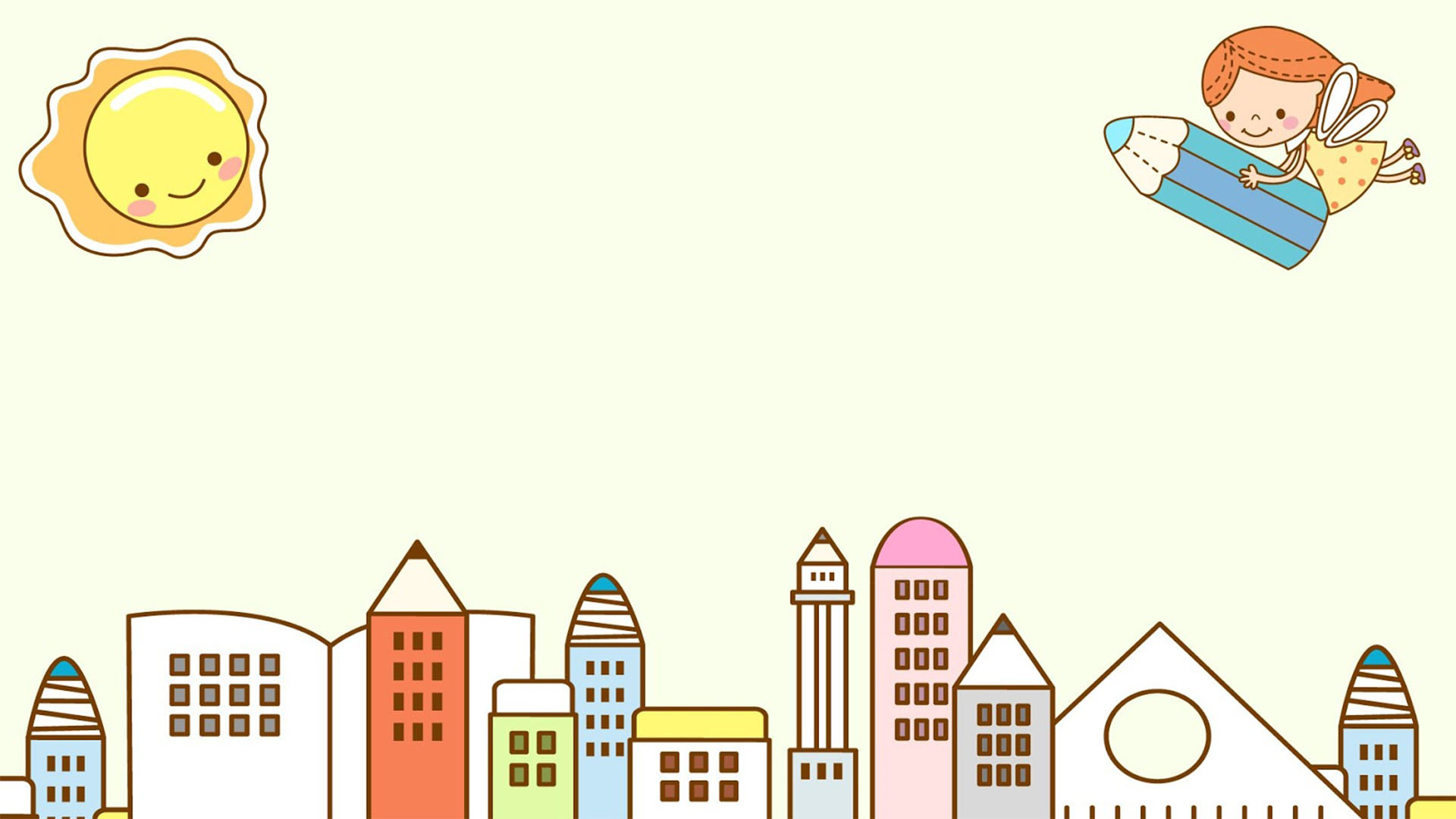 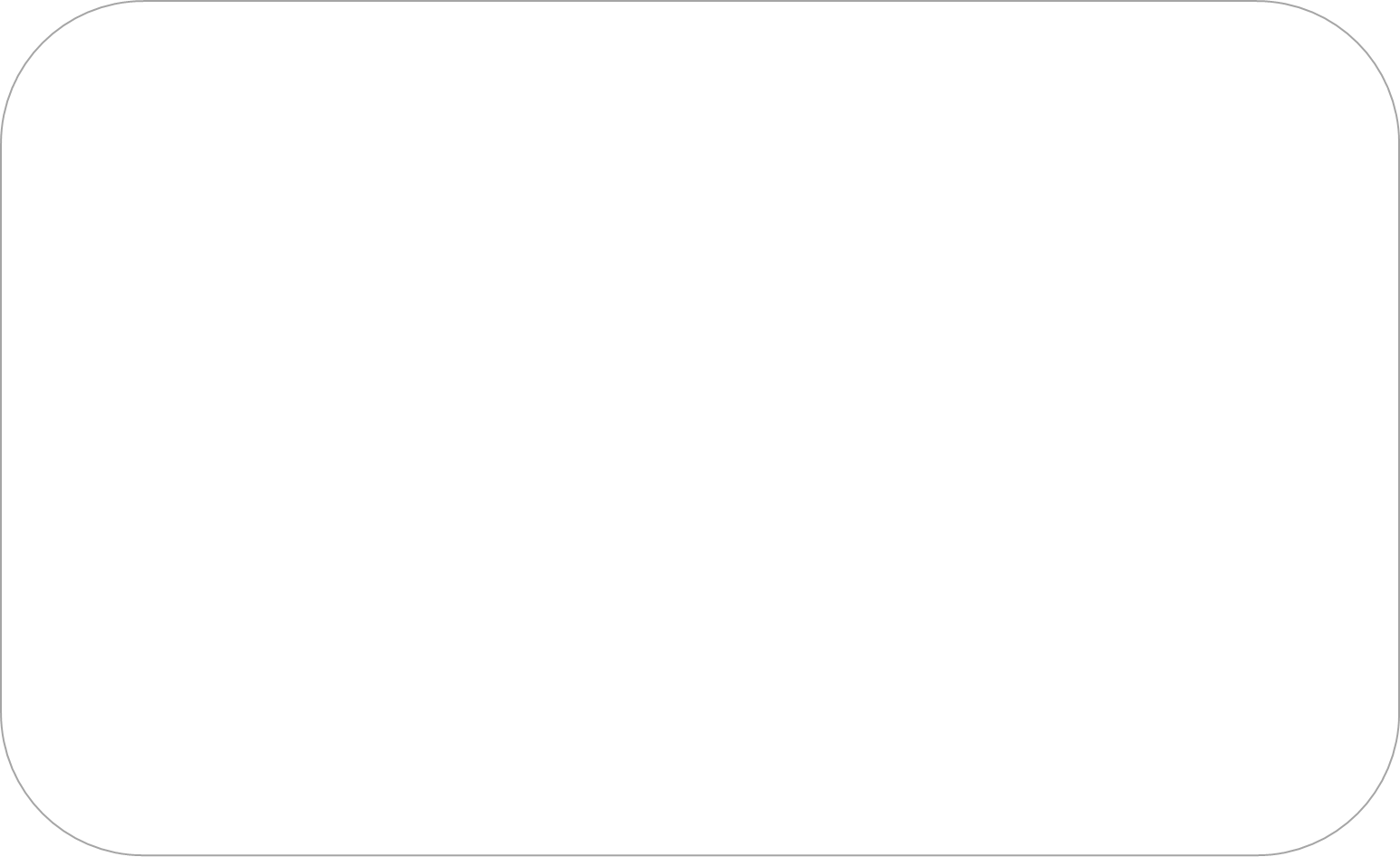 CHÀO MỪNG CÁC EM ĐẾN VỚI BÀI HỌC HÔM NAY !
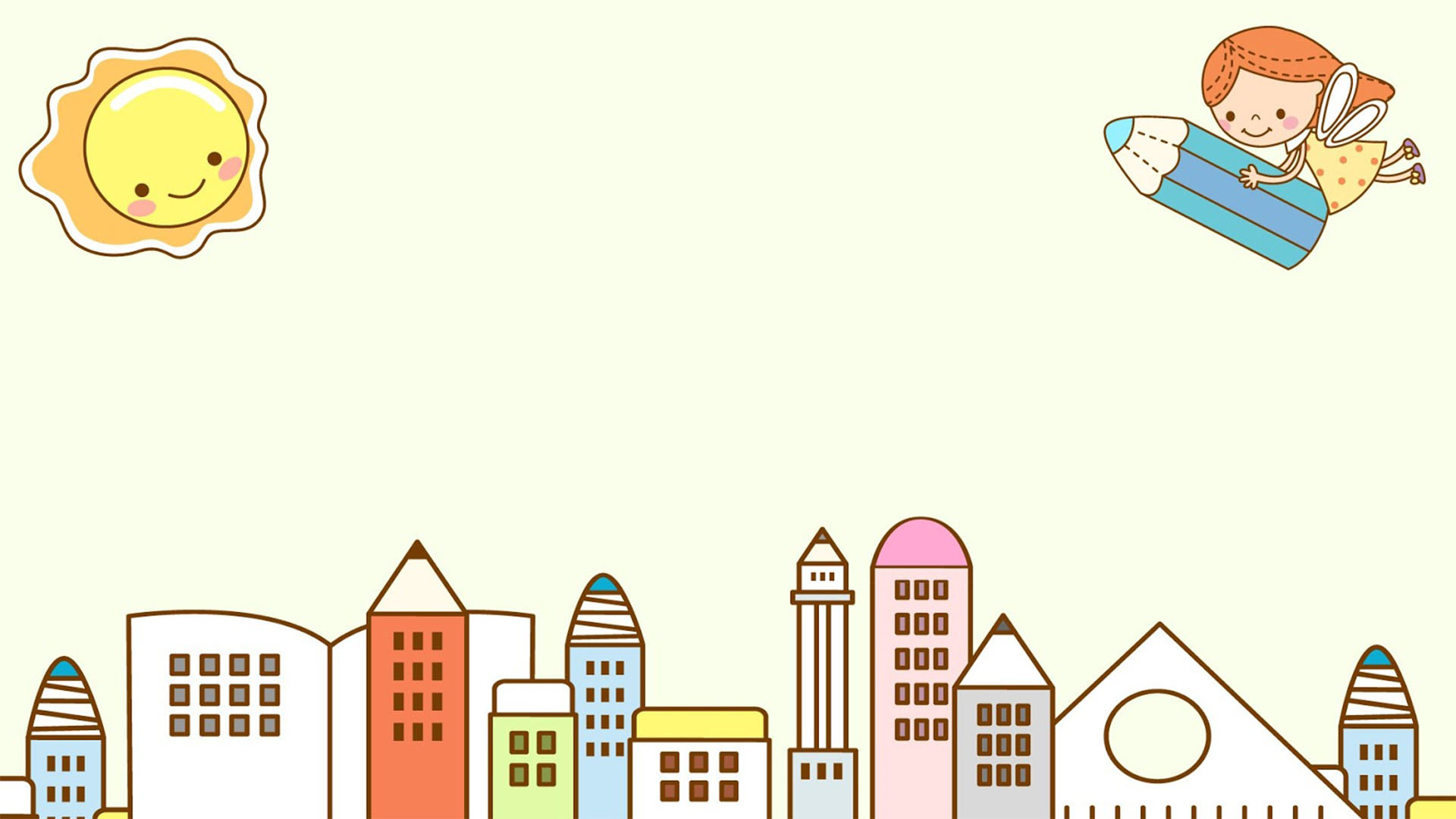 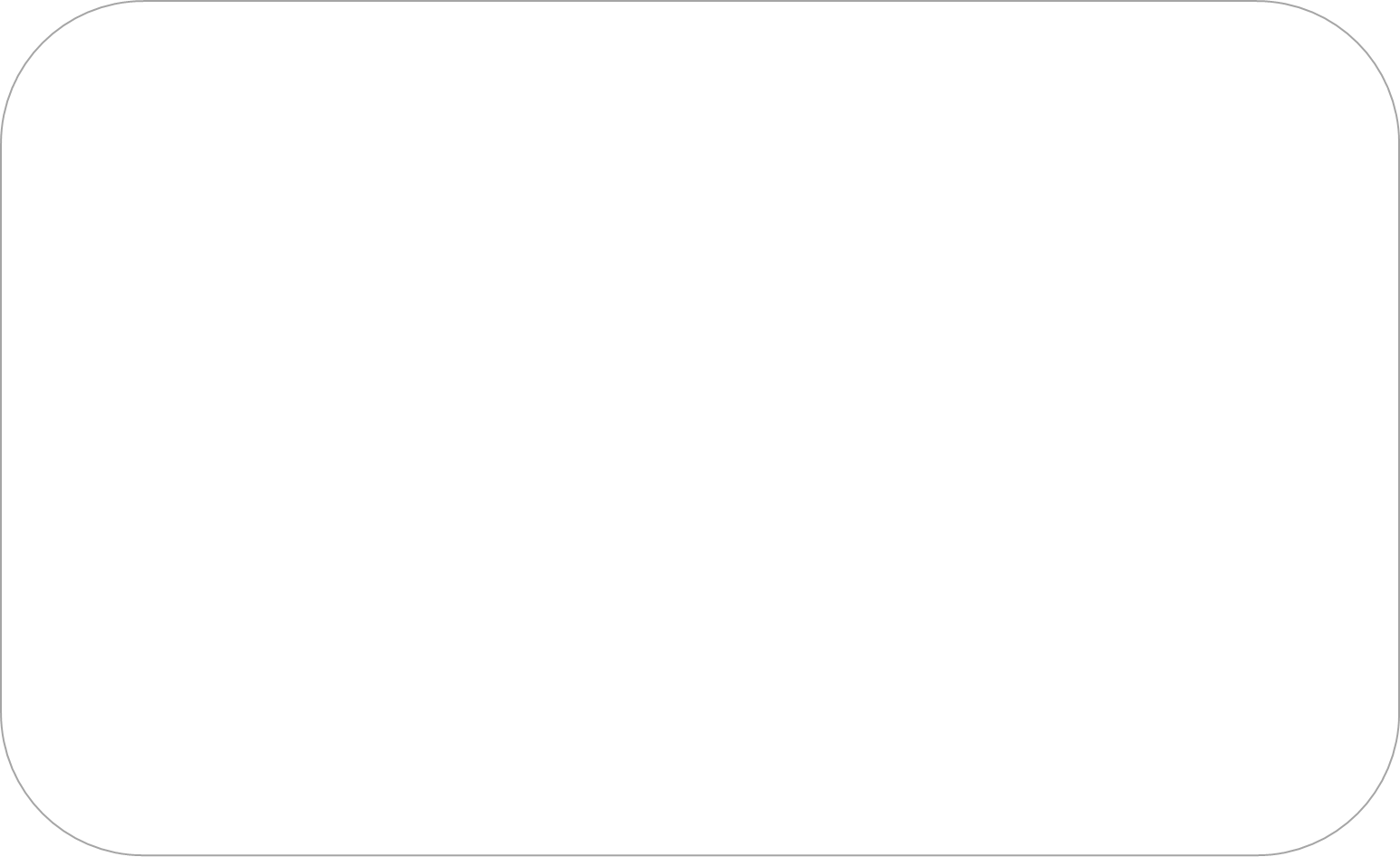 Tiết 6-7
THỰC HÀNH TIẾNG VIỆT
PHÓ TỪ
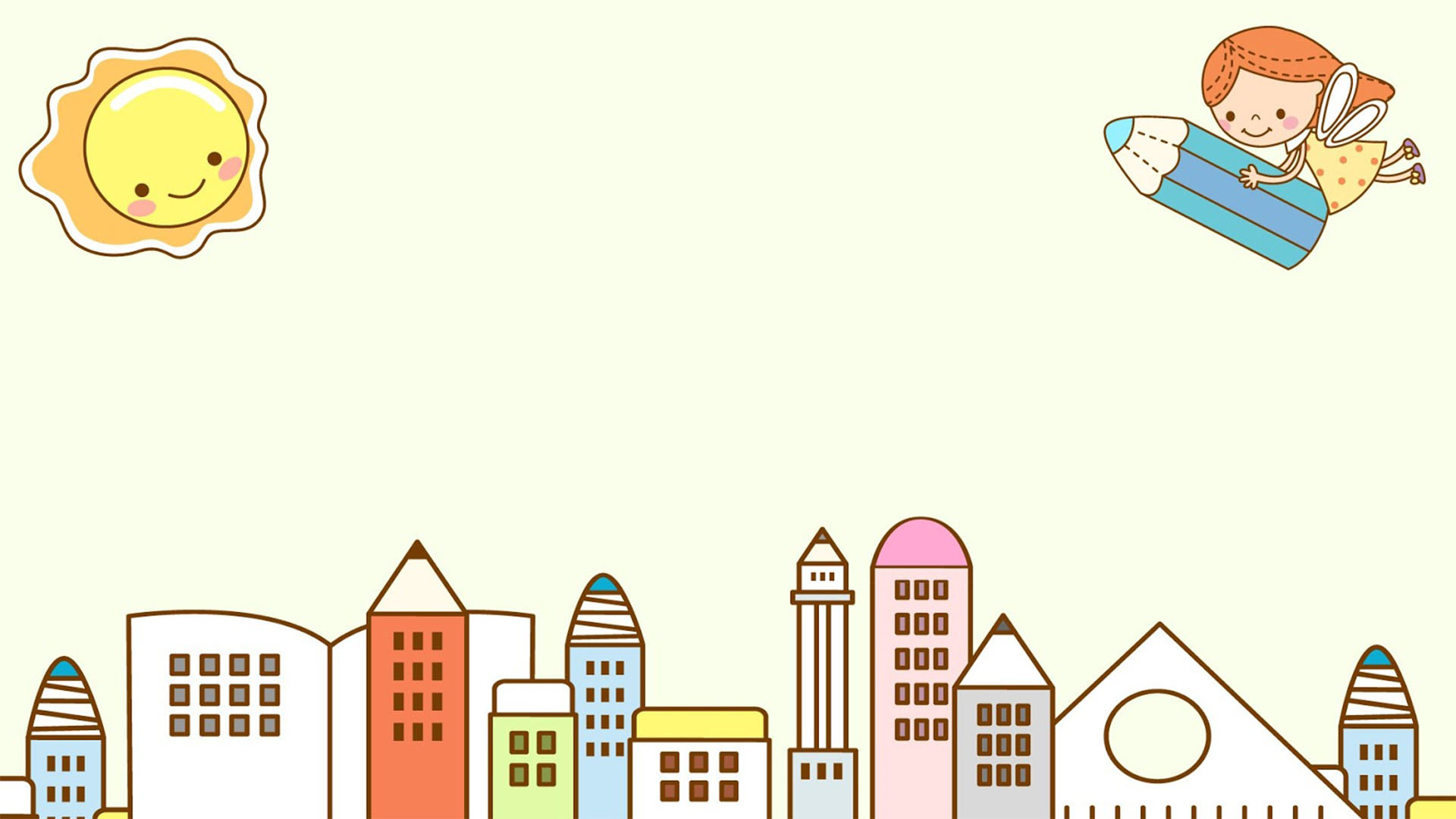 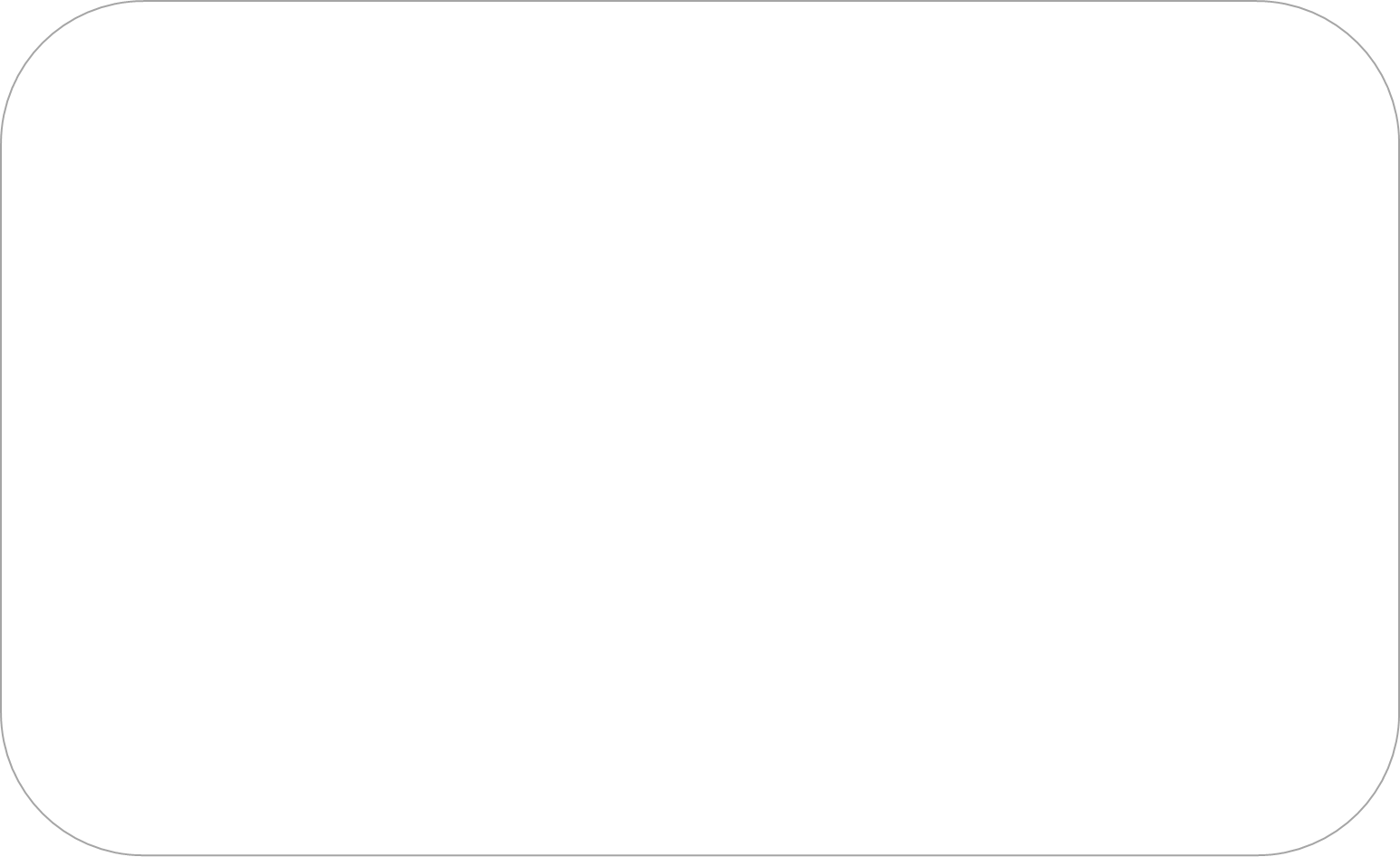 KHỞI ĐỘNG
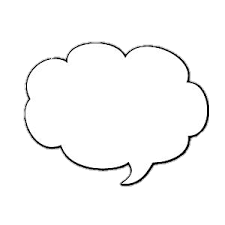 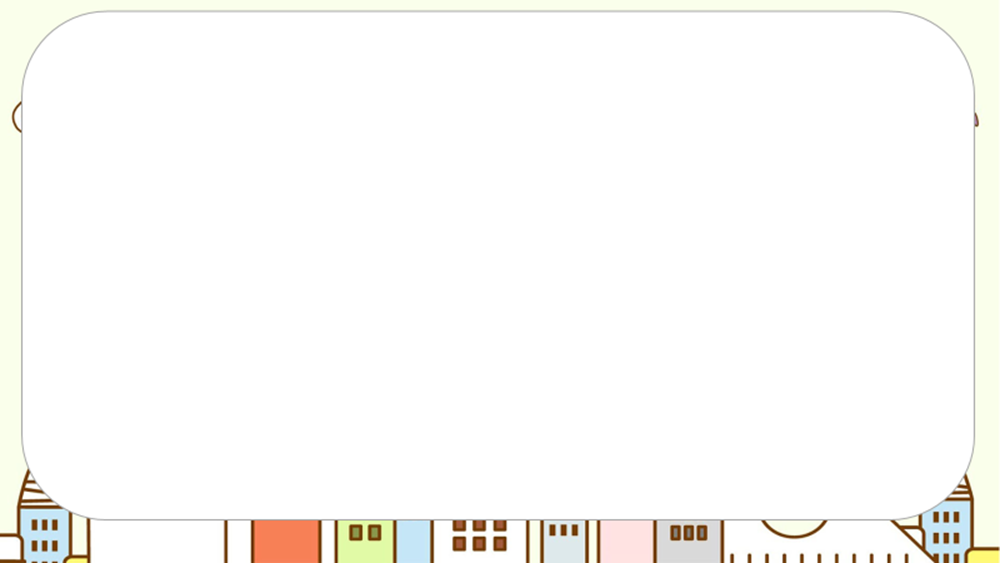 - Em đã ăn cơm.
Em hãy đặt 3 câu văn thể hiện một sự việc xảy ra trong quá khứ, xảy ra ở hiện tại và xảy ra ở tương lai.
- Em đang ăn cơm.
- Em sẽ ăn cơm.
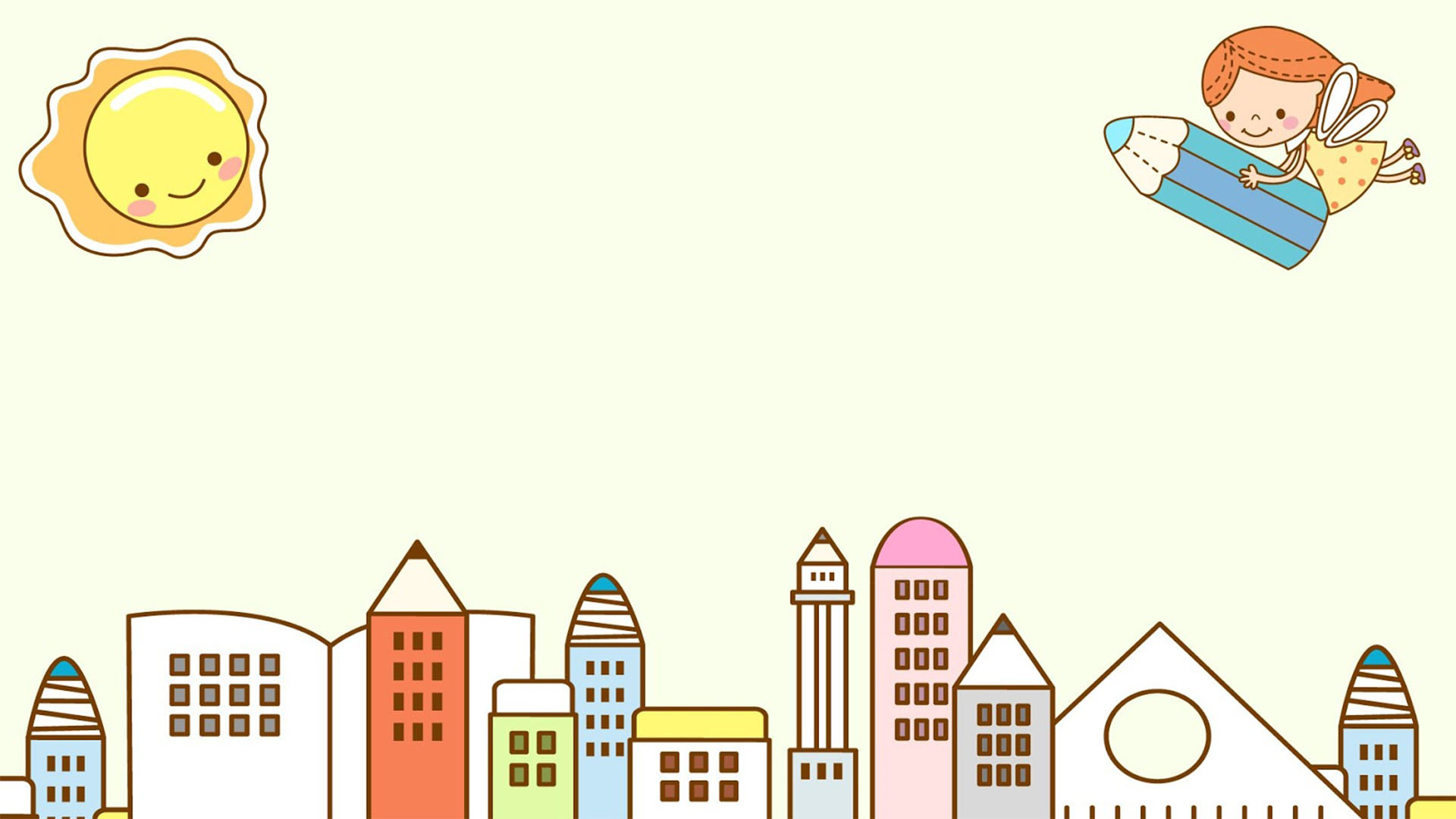 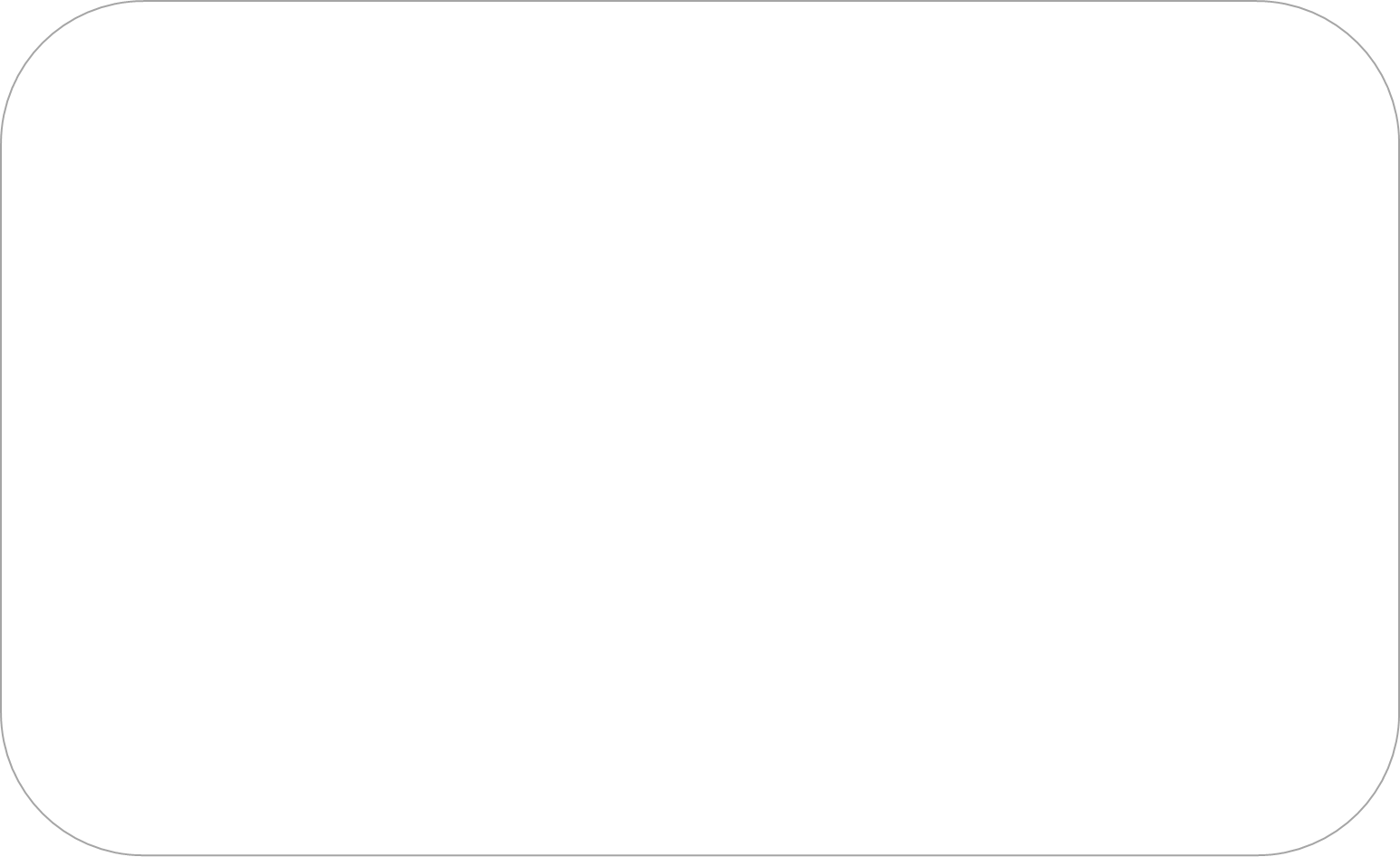 HÌNH THÀNH KIẾN THỨC
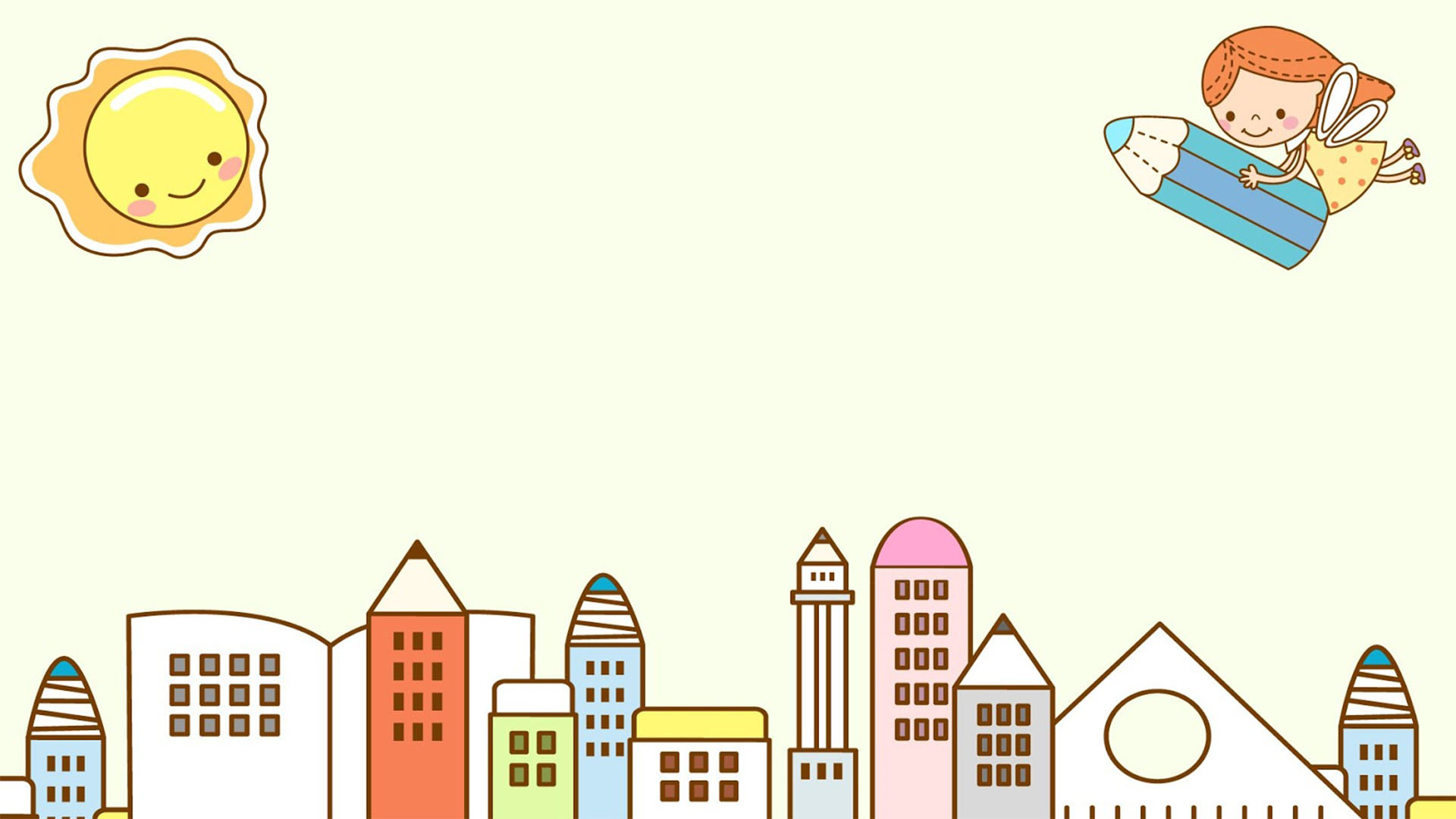 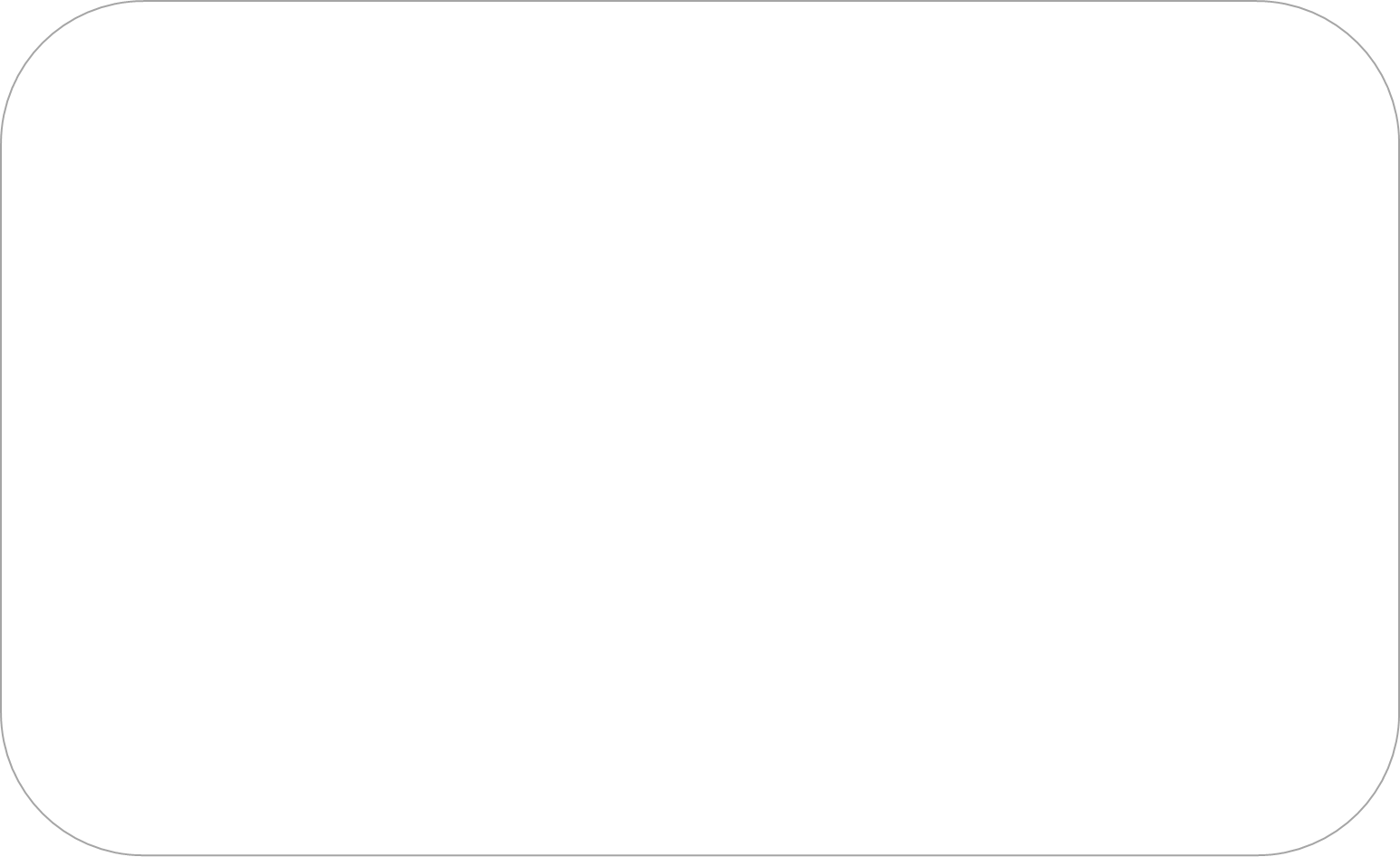 TRI THỨC TIẾNG VIỆT:
(SGK/12)
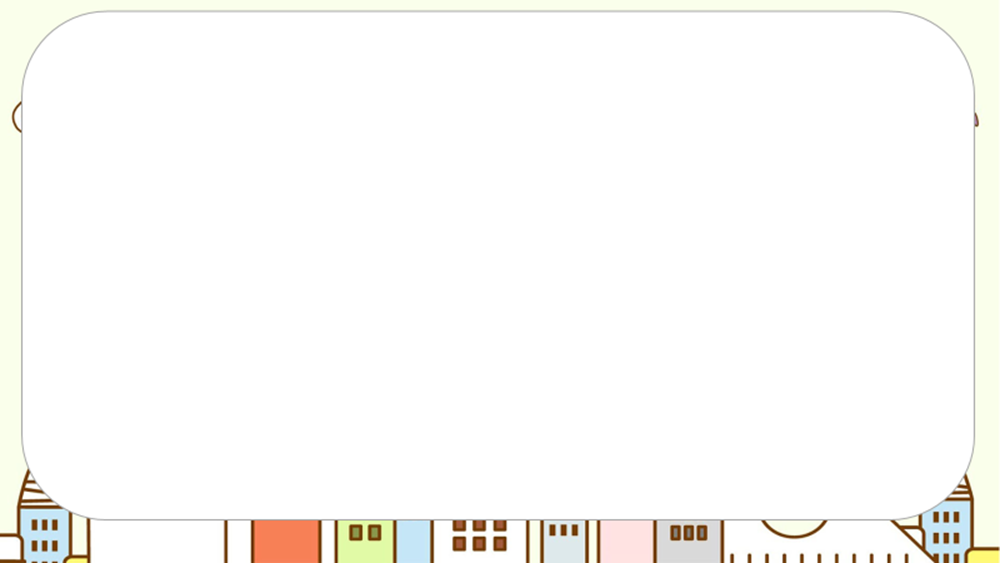 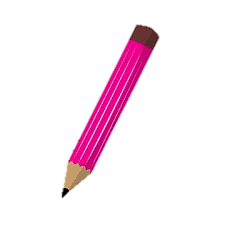 1. Khái niệm
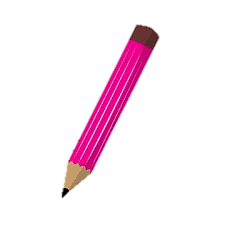 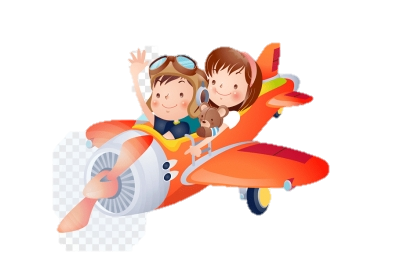 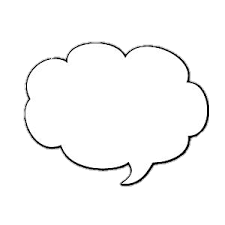 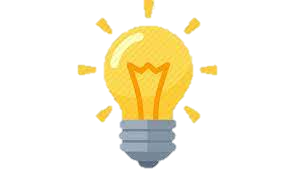 Phó từ là những từ chuyên đi kèm với danh từ, động từ, tính từ.
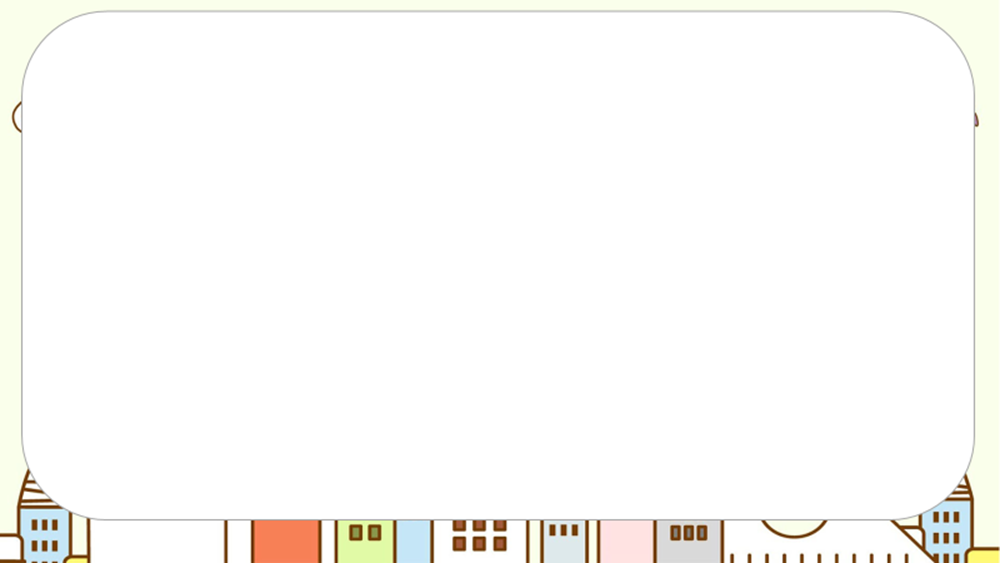 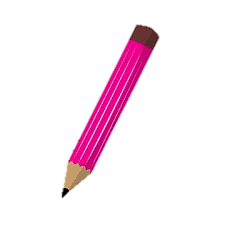 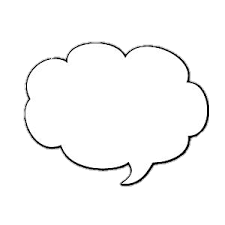 b. Phân loại
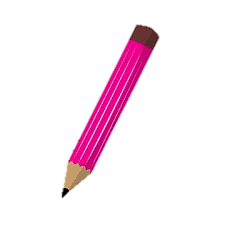 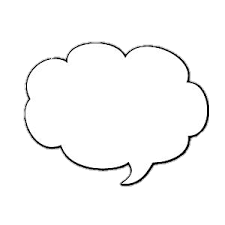 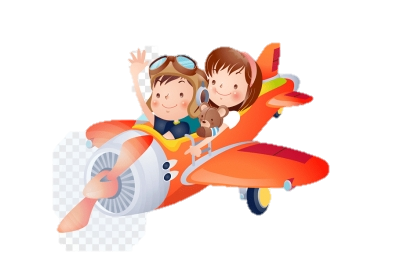 Nhóm phó từ chuyên đi kèm trước danh từ bổ sung ý nghĩa về số lượng cho danh từ (những, các, mỗi, mọi, từng...)
Nhóm phó từ chuyên đi kèm trước hoặc sau động từ, tính từ (đã, đang, sẽ, cũng, vẫn, còn...)
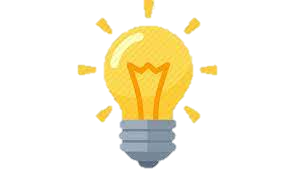 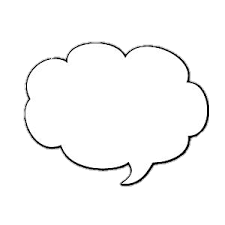 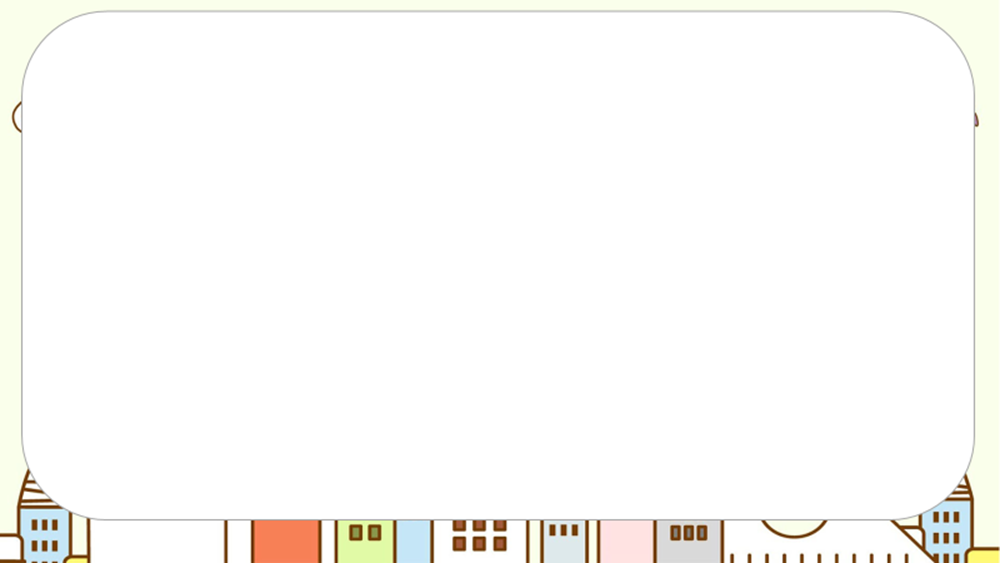 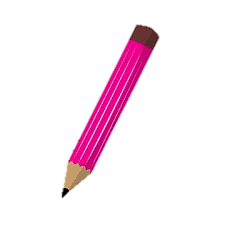 c. Chức năng
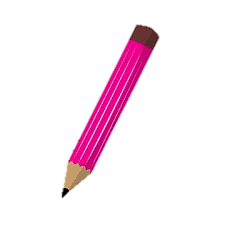 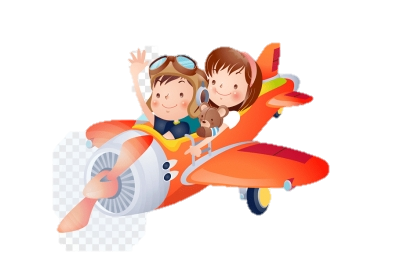 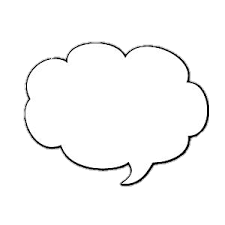 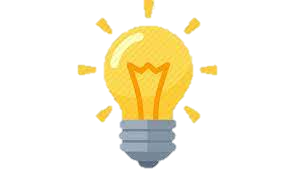 - Khi đứng sau động từ, tính từ phó từ thường bổ sung mức độ, khả năng, kết quả và phương hướng,…
- Khi đứng trước động từ, tính từ phó từ thường bổ sung quan hệ thời gian, mức độ, sự tiếp diễn tương tự, sự phủ định, sự cầu khiến,…
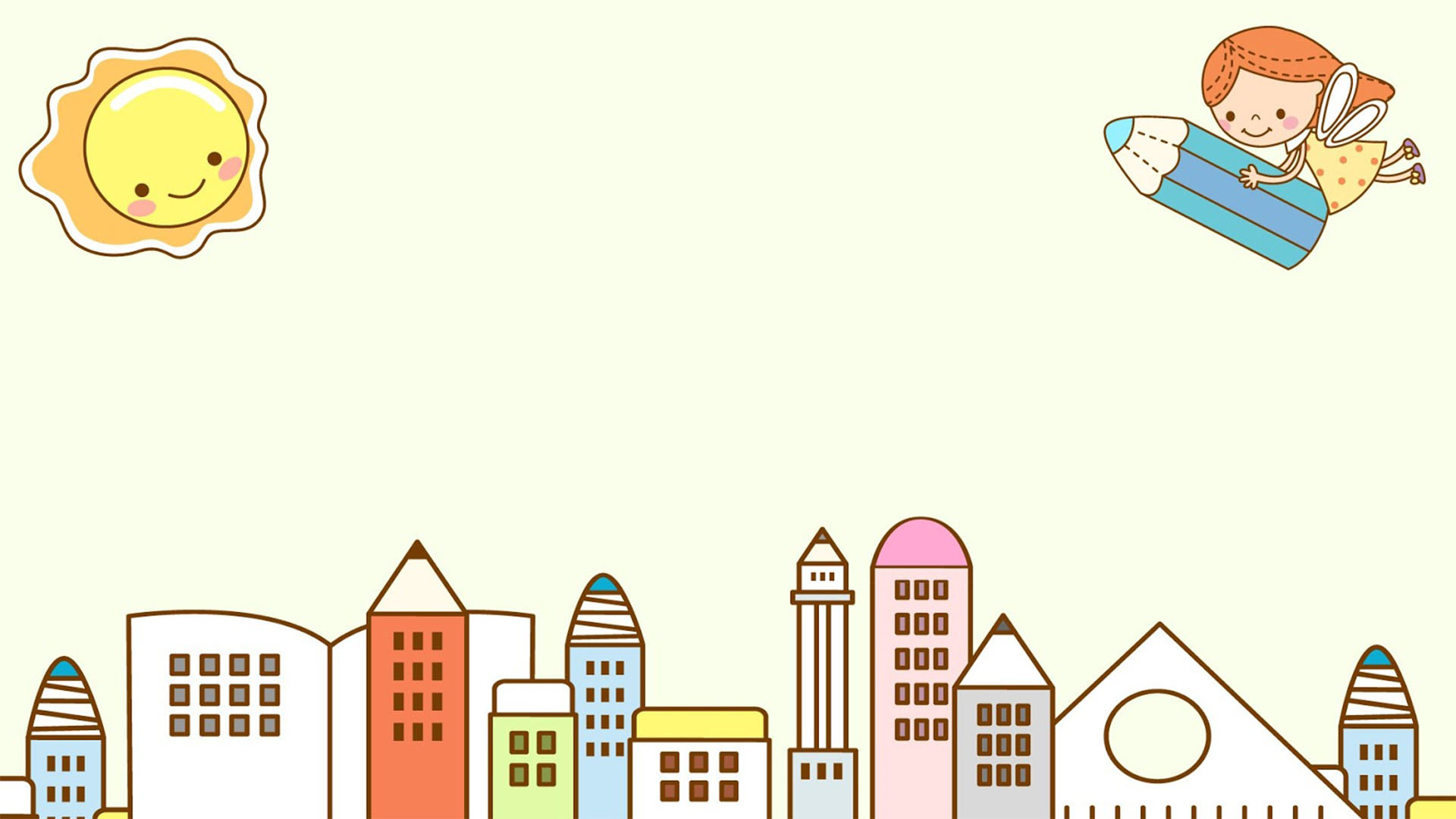 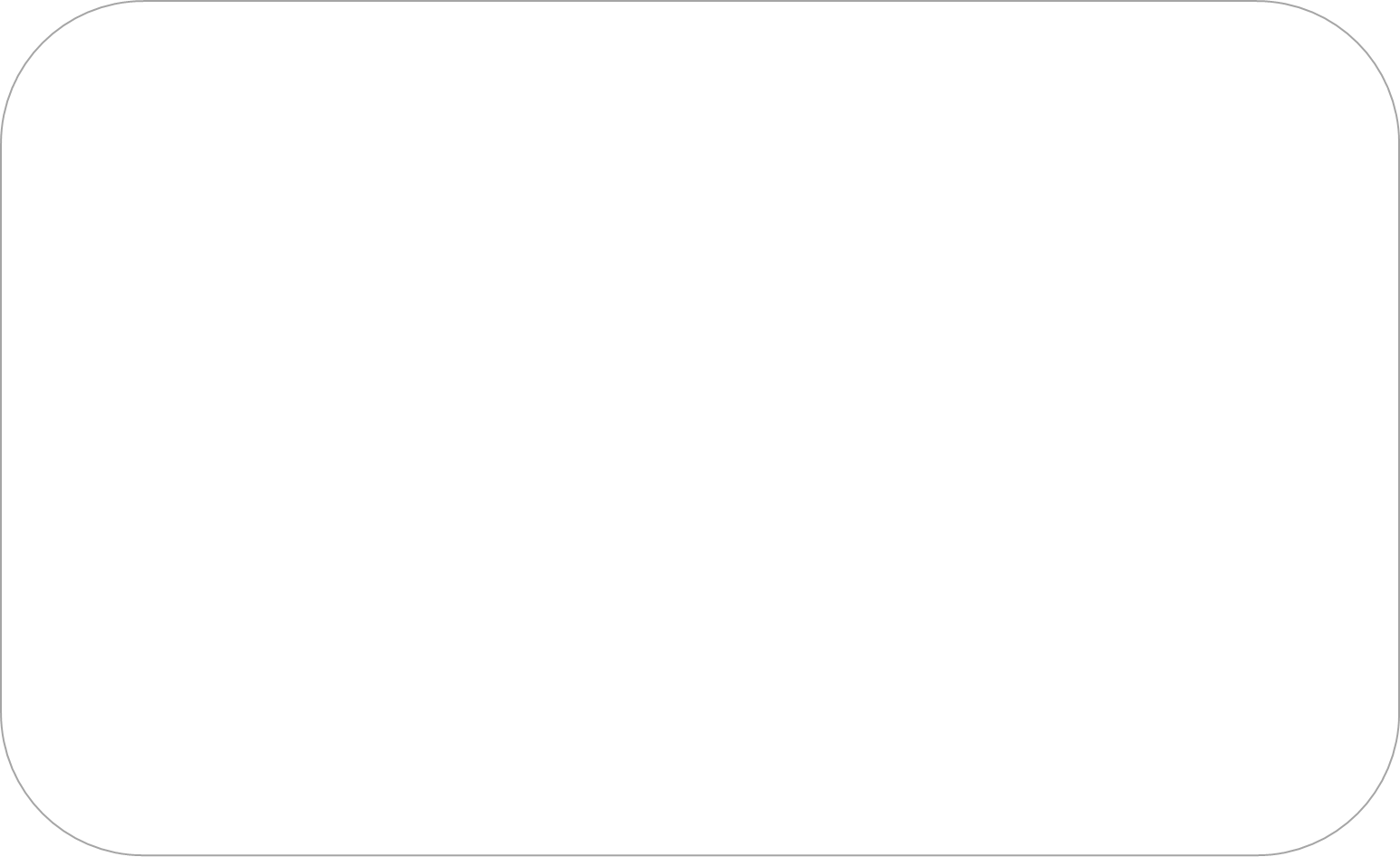 II.LUYỆN TẬP (SGK/19)
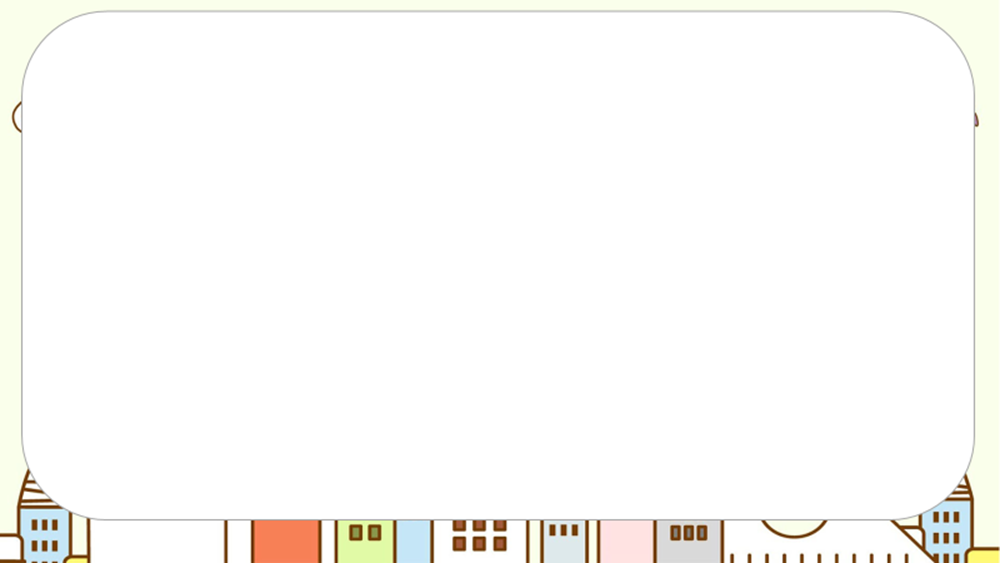 Bài 1: Tìm phó từ trong những trường hợp sau, cho biết các phó từ ấy bổ sung ý nghĩa cho danh từ, động từ, tính từ nào?
a. Chưa gieo xuống đất
    Hạt nằm lặng thinh.
                               (Trần Hữu Thung, Lời của cây)
b. Mầm đã thì thầm
    Ghé tai nghe rõ.
                              (Trần Hữu Thung, Lời của cây)
c. Vẫn còn bao nhiêu nắng
    Đã vơi dần cơn mưa
    Sấm cũng bớt bất ngờ
    Trên hàng cây đứng tuổi.
                              (Hữu Thỉnh, Sang Thu)
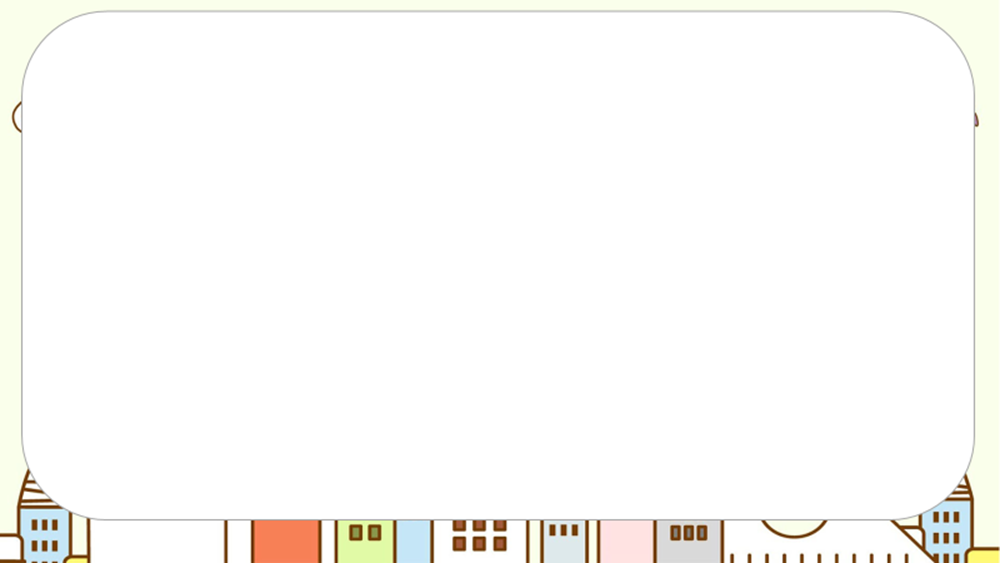 d. Những buổi chiều tôi hay nhắm mắt sờ những bông hoa rồi tập đoán. Tôi đoán được hai loại hoa: hoa mồng gà và hoa hướng dương. Bố cười khà khà khen tiến bộ lắm! Một hôm khác, tôi đoán được ba loại hoa.
(Nguyễn Ngọc Thuần, Vừa nhắm mắt vừa mở cửa sổ)

đ. Nó vẫn giúp người quản tượng phá rẫy, kéo gỗ, nhưng chỉ khuây khỏa những lúc làm việc rồi sau đó lại đứng buồn thiu.
                                                       (Vũ Hùng, Ông Một)

e. Khi biết mọi tiếng rống lên gọi đều vô ích, con voi lồng chạy vào nhà.
(Vũ Hùng, Ông Một)
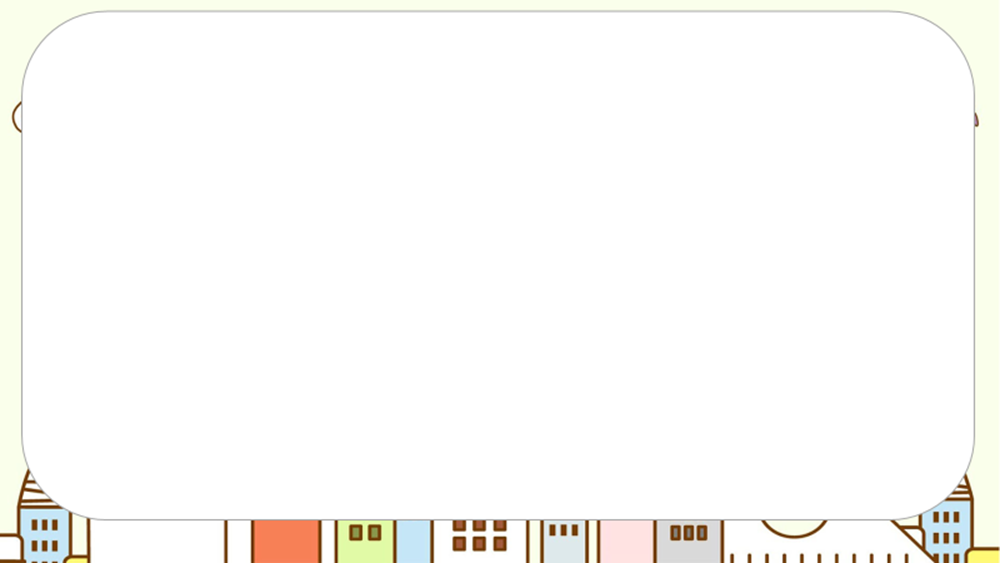 Chưa gieo xuống đất
    Hạt nằm lặng thinh.
                               (Trần Hữu Thung, Lời của cây)
-> Phó từ "chưa" bổ sung ý nghĩa phủ định cho động từ "gieo".
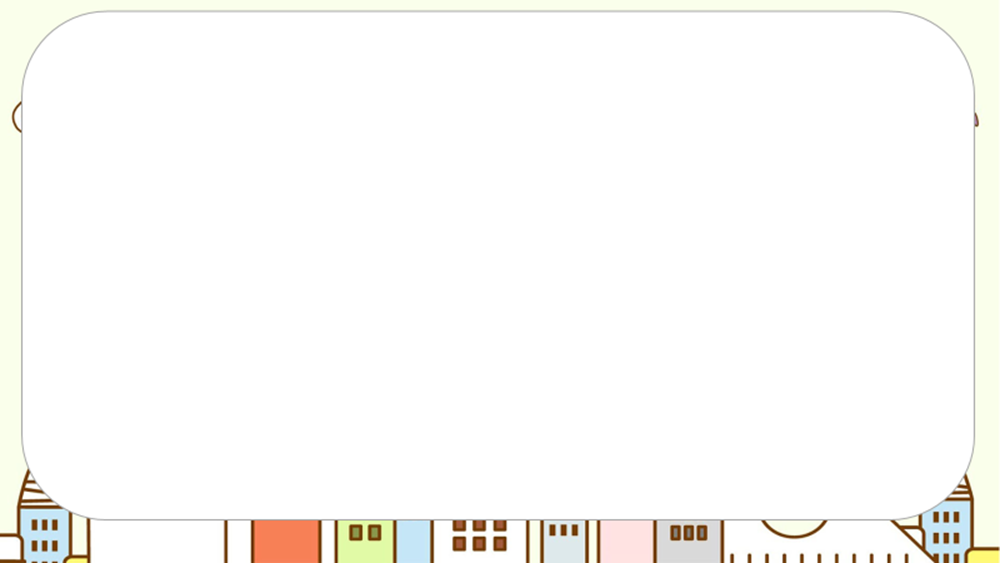 b. Mầm đã thì thầm
    Ghé tai nghe rõ.
                              (Trần Hữu Thung, Lời của cây)
-> Phó từ "đã" bổ sung ý nghĩa thời gian cho động từ “thì thầm”.
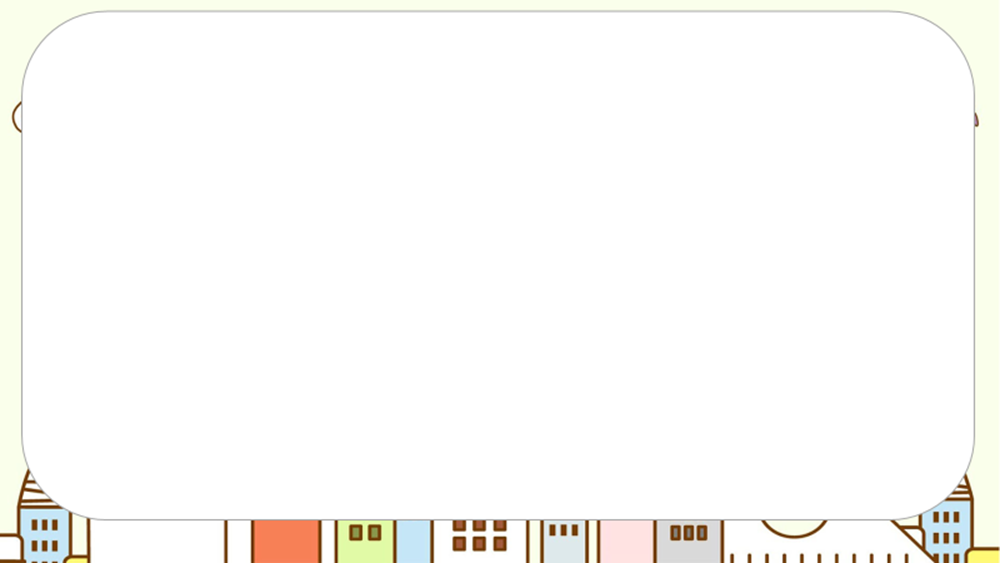 c. Vẫn còn bao nhiêu nắng
    Đã vơi dần cơn mưa
    Sấm cũng bớt bất ngờ
    Trên hàng cây đứng tuổi.
                              (Hữu Thỉnh, Sang Thu)
-> Phó từ "vẫn" bổ sung ý nghĩa tiếp diễn (tiếp tục) 
-> Phó từ "đã" bổ sung ý nghĩa thời gian.
-> Phó từ "cũng" bổ sung ý nghĩa khẳng định về sự giống nhau...
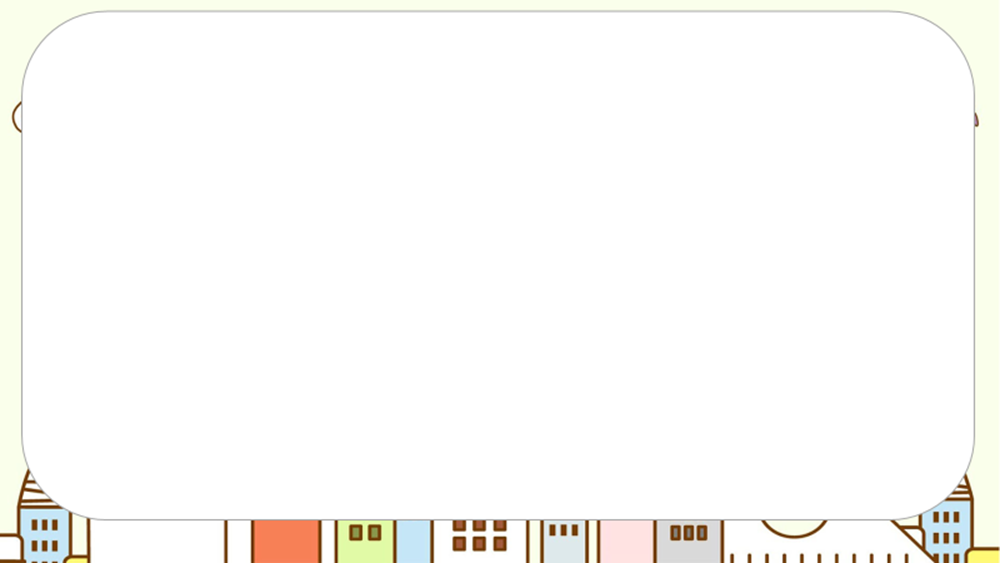 d. Những buổi chiều tôi hay nhắm mắt sờ những bông hoa rồi tập đoán. Tôi đoán được hai loại hoa: hoa mồng gà và hoa hướng dương. Bố cười khà khà khen tiến bộ lắm! Một hôm khác, tôi đoán được ba loại hoa.
       (Nguyễn Ngọc Thuần, Vừa  nhắm mắt vừa mở cửa sổ)
->Phó từ hay bổ sung ý nghĩa thường xuyên cho động từ nhắm.
->Phó từ được bổ sung ý nghĩa biểu thị việc vừa nói đến. 
->Phó từ lắm bổ sung ý nghĩa mức độ.
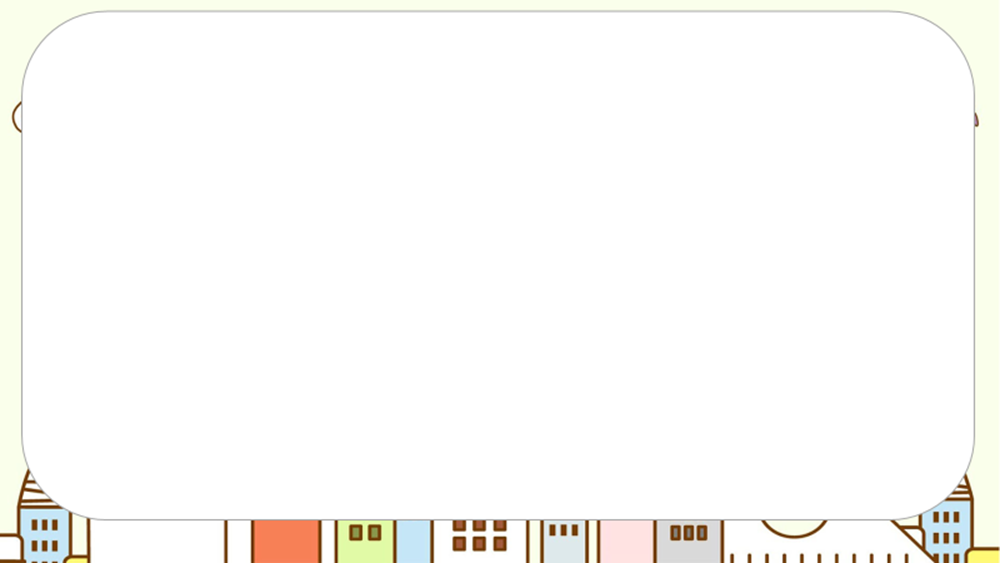 đ. Nó vẫn giúp người quản tượng phá rẫy, kéo gỗ, nhưng chỉ khuây khỏa những lúc làm việc rồi sau đó lại đứng buồn thiu.
->Phó từ "vẫn" bổ sung ý nghĩa tiếp diễn cho động từ "giúp". 
->Phó từ "chỉ" bổ sung ý nghĩa phạm vi cho động từ "khuây khỏa". 
-> Phó từ "lại" bổ sung ý nghĩa tái diễn cho động từ "đứng".
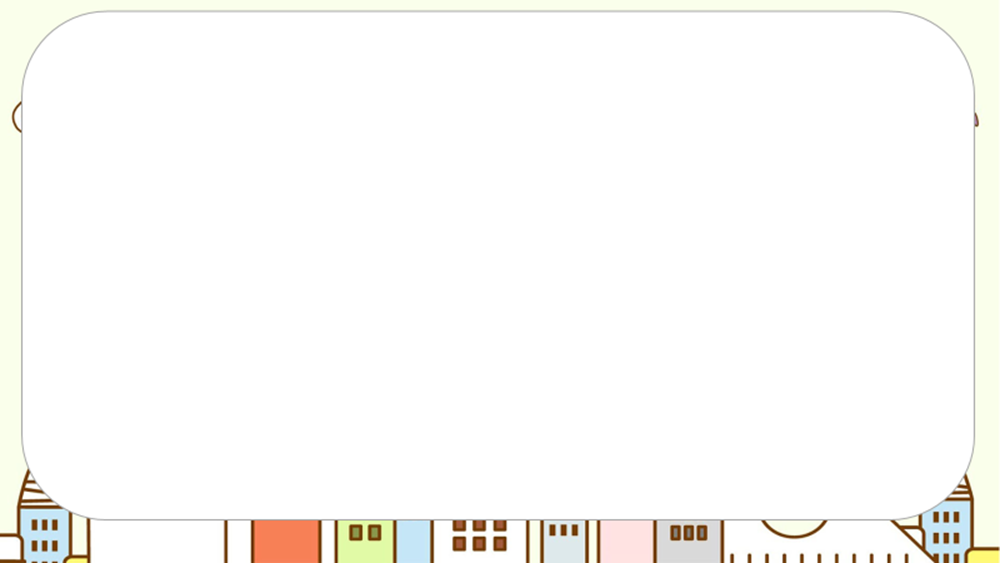 e. Khi biết mọi tiếng rống lên gọi đều vô ích, con voi 
             Phó từ  DT                      Phó từ  TT
lồng chạy vào nhà.
                                        (Vũ Hùng, Ông Một)
-> Phó từ "mọi" bổ sung ý nghĩa số lượng cho danh từ "tiếng". 
-> Phó từ "đều" bổ sung ý nghĩa   đồng nhất về tính chất của nhiều đối tượng cho tính từ "vô ích".
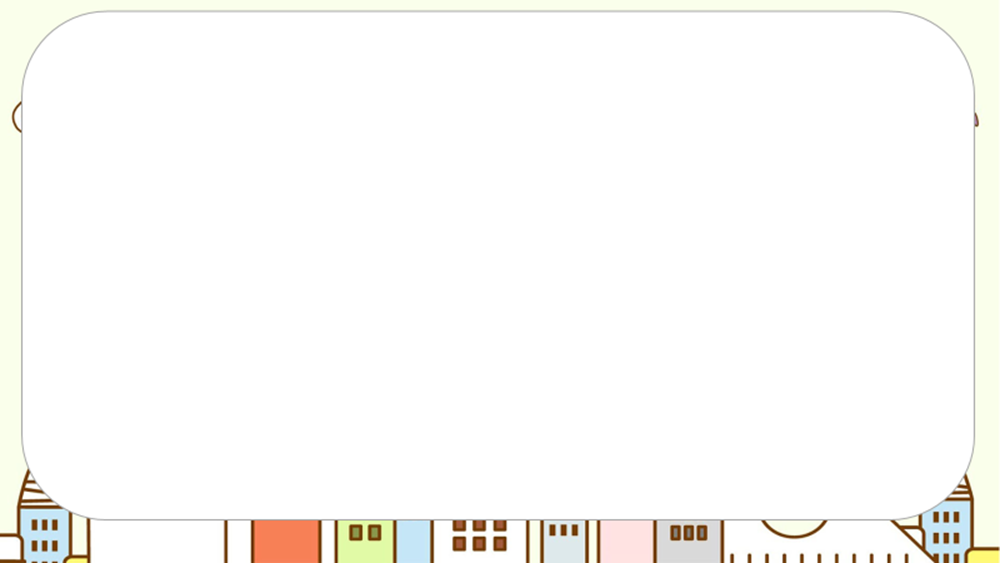 Bài 2: Tìm phó từ và cho biết ý nghĩa bổ sung trong từng trường hợp:
a. Rằng các bạn ơi
    Cây chính là tôi
    Nay mai sẽ lớn
    Góp xanh đất trời.
                 (Trần Hữu Thung, Lời của cây)
-> Phó từ "sẽ" bổ sung ý nghĩa về thời gian cho động từ "lớn".
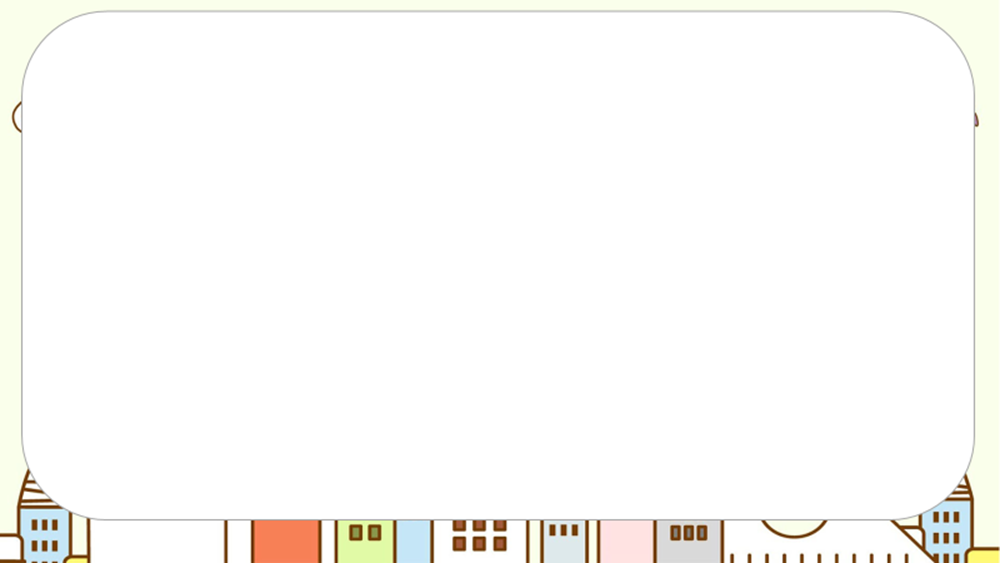 b. Sương chùng chình qua ngõ
    Hình như thu đã  về.
                  (Hữu Thỉnh, Sang thu)
-> Phó từ "đã" bổ sung ý nghĩa thời gian cho động từ  "về".
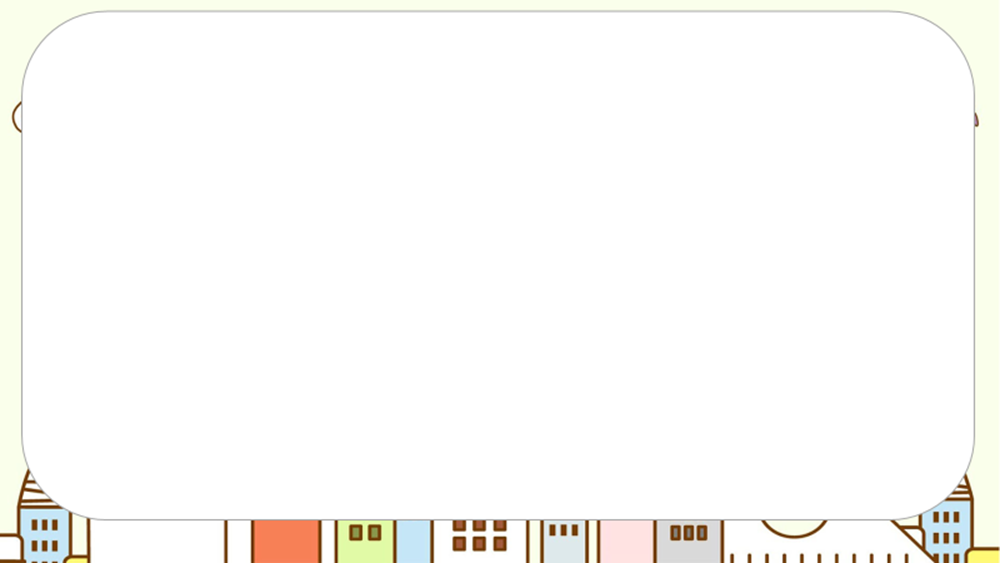 c. Ngày nào ông cũng cho nó ăn thêm hai vác mía to, hai thùng cháo.
                                          (Vũ Hùng, Ông Một)
-> Phó từ "cũng" bổ sung ý nghĩa khẳng định về sự giống nhau của hoạt động "cho".
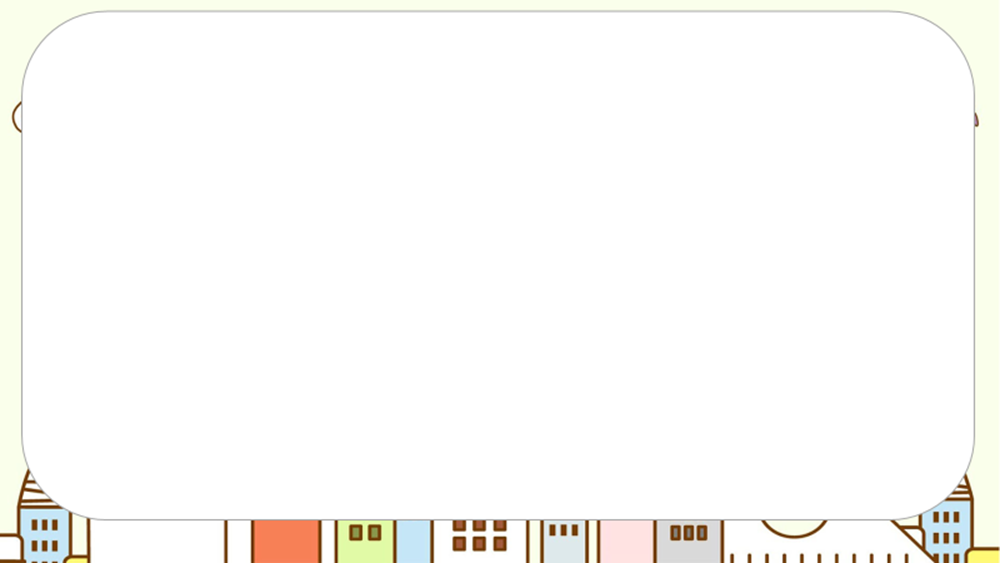 d. Ông quen nó quá, khó xa rời nó được.
                                          (Vũ Hùng, Ông Một)
-> Phó từ "quá" bổ sung ý nghĩa mức độ được đánh giá cao hơn mức bình thường cho động từ "quen".
-> Phó từ "được" bổ sung ý nghĩa biểu thị việc vừa nói đến.
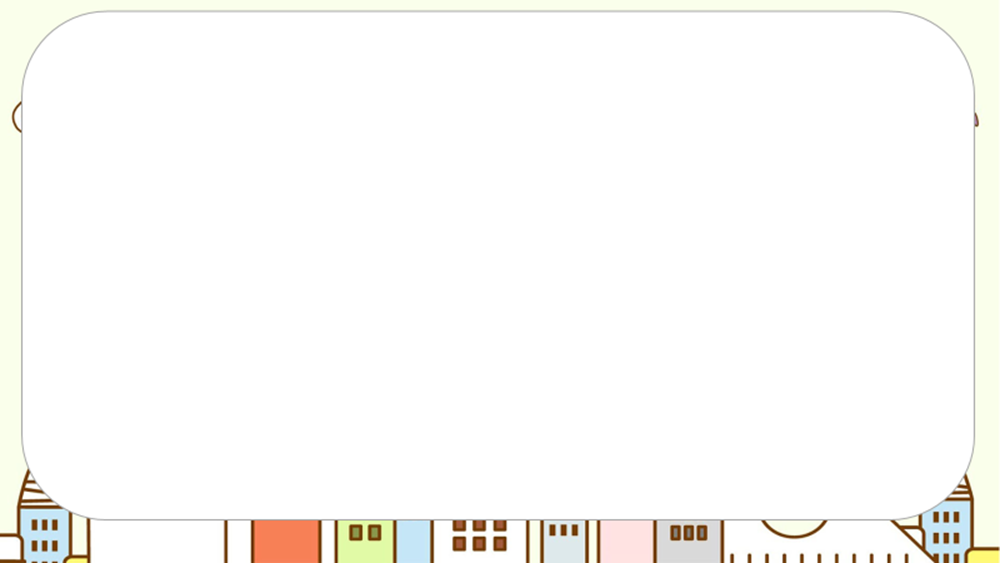 Bài 3: Dùng phó từ để mở rộng câu đã cho và nhận xét sự khác nhau về nghĩa của các câu :
a. Trời tối.
b. Bọn trẻ đá bóng ngoài sân.
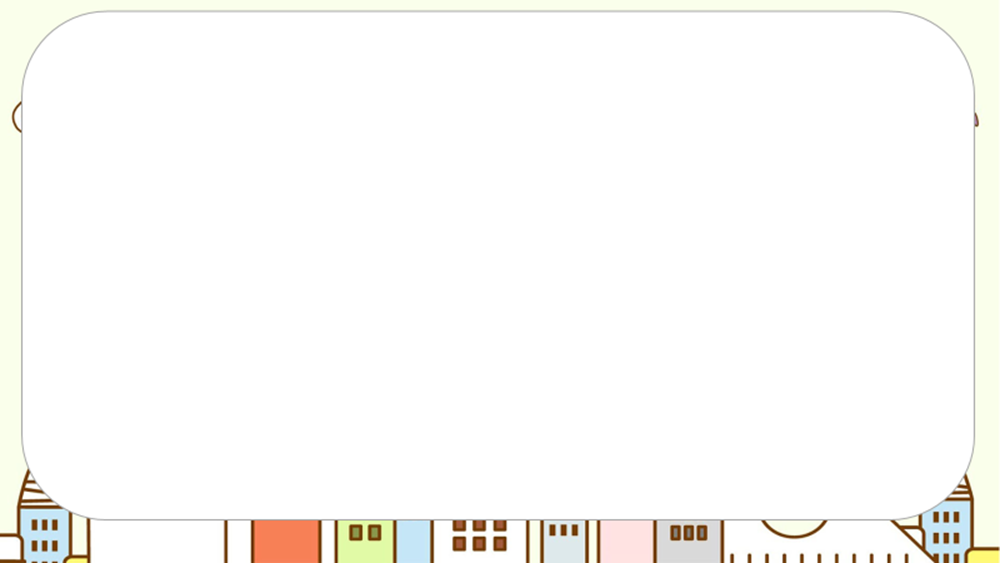 a. Trời tối.
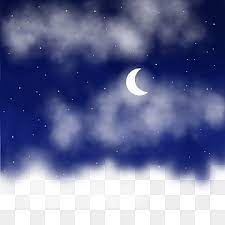 - Trời vẫn tối. => bổ sung ý nghĩa tiếp diễn
- Trời sắp tối. => bổ sung ý nghĩa thời gian
- Trời tối quá ! => bổ sung ý nghĩa mức độ
- Trời rất tối.   => bổ sung ý nghĩa mức độ
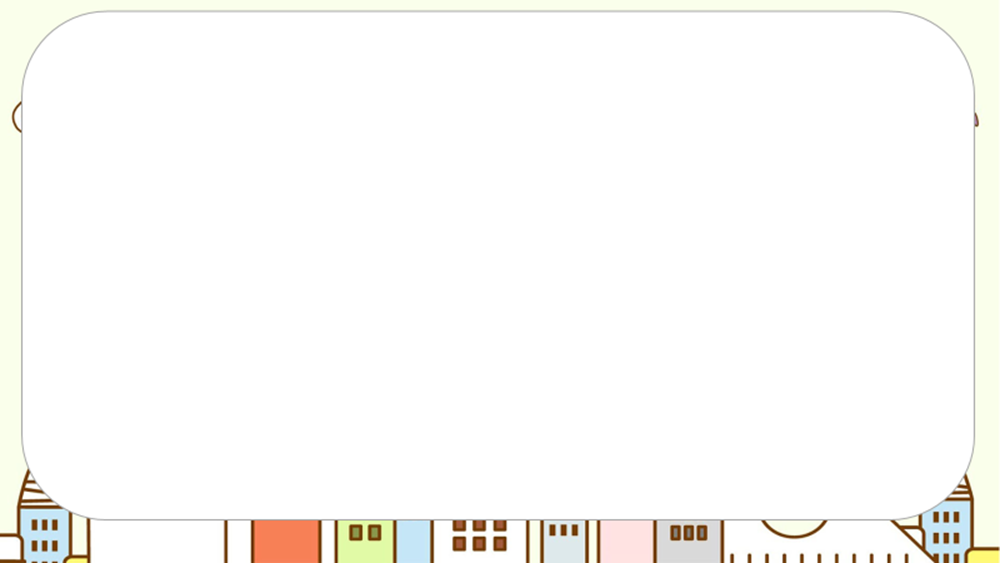 b. Bọn trẻ đá bóng ngoài sân.
- Bọn trẻ vẫn đá bóng ngoài sân.
     => bổ sung ý nghĩa tiếp diễn
Bọn trẻ đã đá bóng ngoài sân. 
      => bổ sung ý nghĩa thời gian (quá khứ)
- Bọn trẻ còn đá bóng ngoài sân.
     => bổ sung ý nghĩa thời gian (hiện tại)
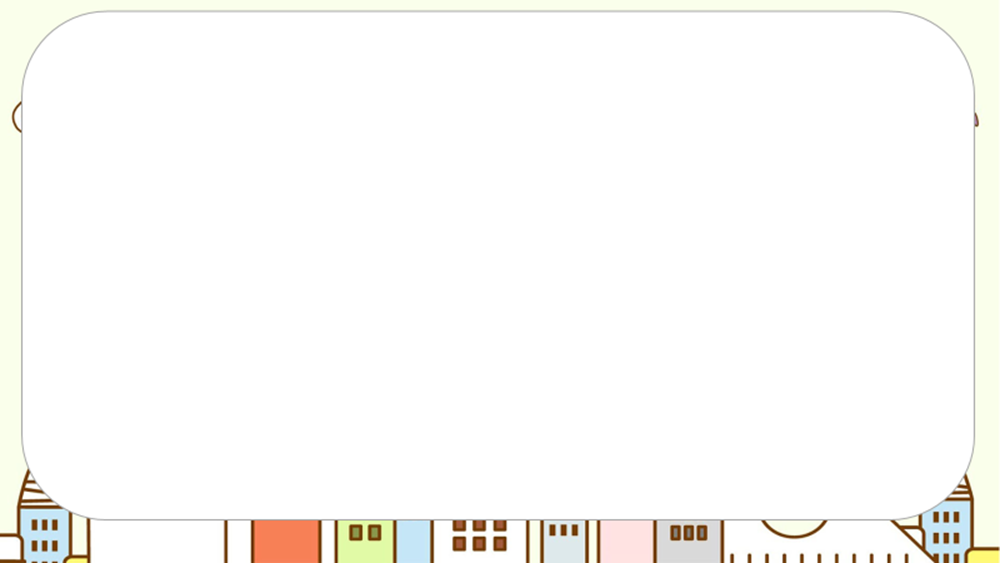 Bài 4: Chỉ ra và nêu tác dụng của biện pháp tu từ được sử dụng trong đoạn thơ.
Khi hạt nảy mầm
Nhú lên giọt sữa
Mầm đã thì thầm
Ghé tai nghe rõ.
(nhân hóa)
Tác dụng: Hạt mầm giống như con người, có tình cảm, biết tâm sự, chia sẻ bản thân mình.
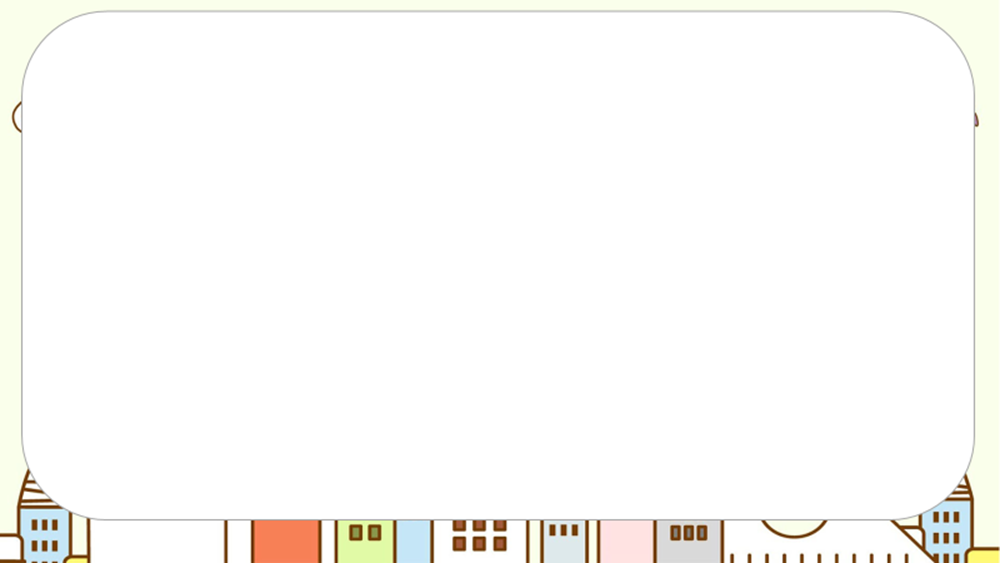 Bài 5: Trong khổ thơ sau, nếu thay từ “phả” bằng từ “tỏa” hay “quyện” thì nội dung câu thơ thay đổi như thế nào? Vì sao?
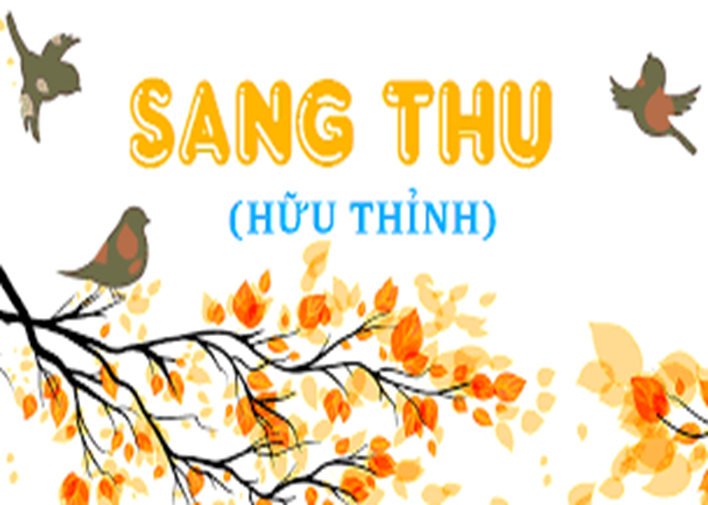 Bỗng nhận ra hương ổi
Phả vào trong gió se
Sương chùng chình qua ngõ
Hình như thu đã về.
-> Không thể thay thế từ "phả" bằng từ "tỏa" hay "quyện“.
-Từ “phả” là ĐT gợi  sự lan tỏa thành luồng của hương ổi chín.
- Từ “tỏa” gợi sự lan truyền trong không gian
- Từ “quyện” là bện chặt vào không gian.
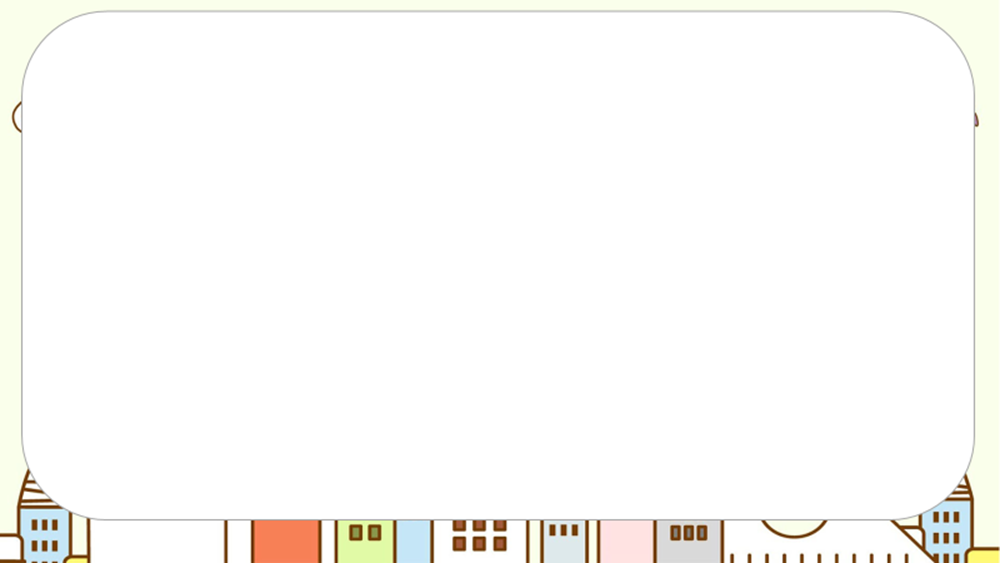 Bài 6
Trong Từ điển tiếng Việt, từ dềnh dàng có 2 nghĩa sau: (1) chậm chạp, không khẩn trương; (2) to lớn và gây cảm giác cồng kềnh. Theo em, từ dềnh dàng trong đoạn thơ sau nên được hiểu theo nghĩa nào? Dựa vào đâu em có thể xác định được như vậy?

Bỗng nhận ra hương ổi
Phả vào trong gió se
Sương chùng chình qua ngõ
Hình như thu đã về.
Sông được lúc dềnh dàng
Chim bắt đầu vội vã
Có đám mây mùa hạ
Vắt nửa mình sang thu.
                      (Hữu Thỉnh, Sang thu)
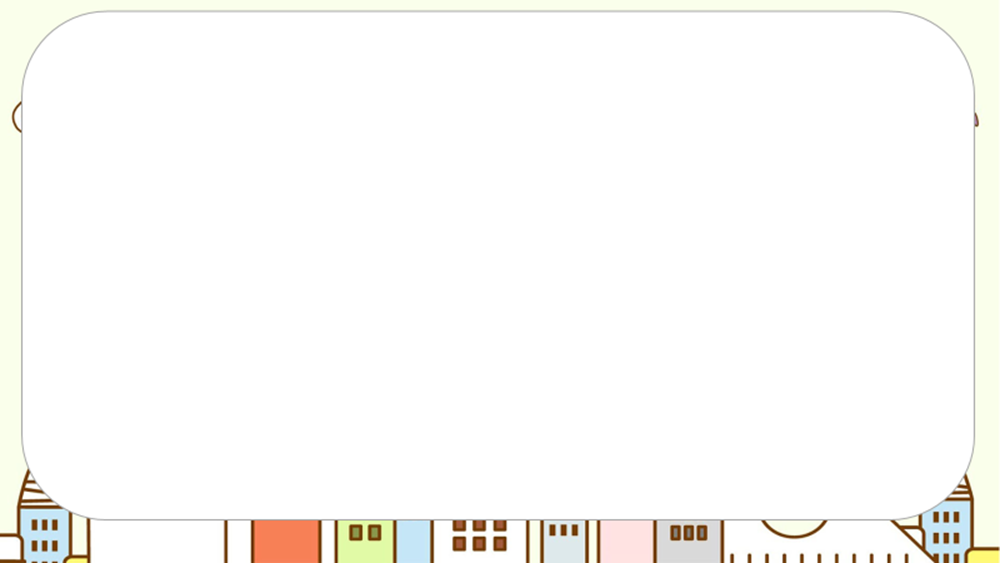 Từ dềnh dàng trong đoạn thơ được hiểu theo nghĩa (1) : chậm chạp, thong thả không khẩn trương.
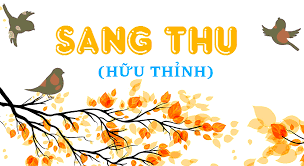 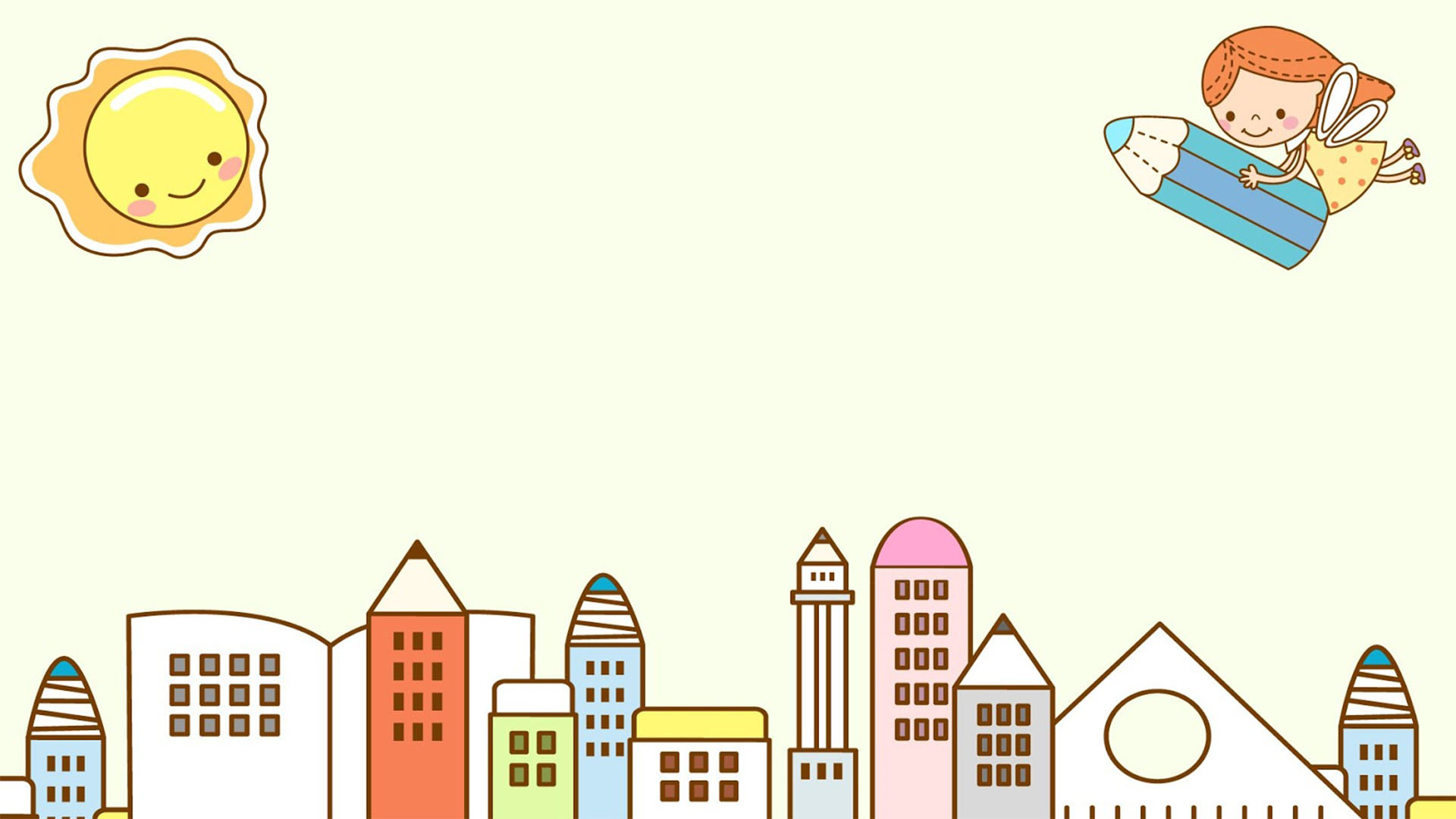 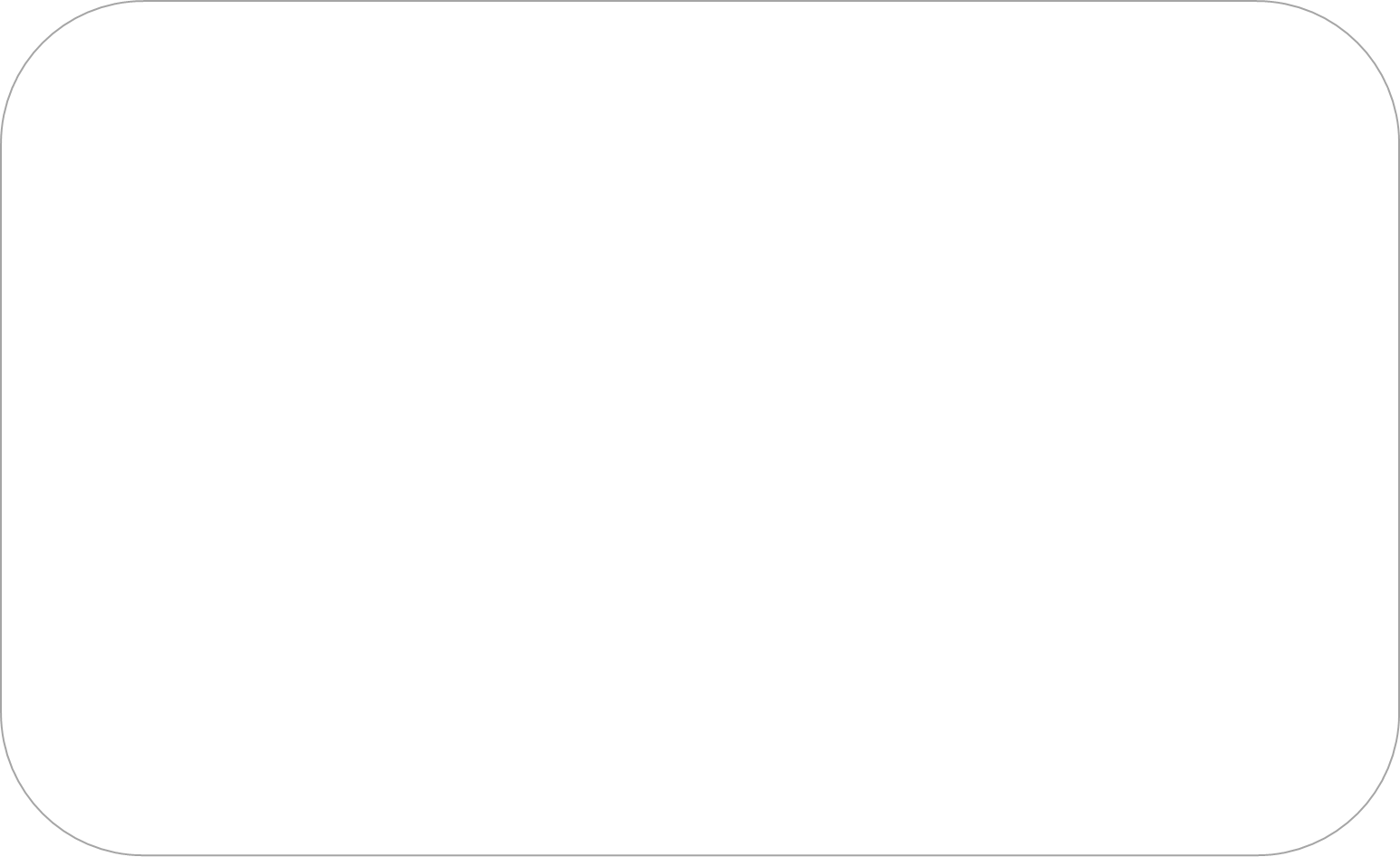 III. VẬN DỤNG
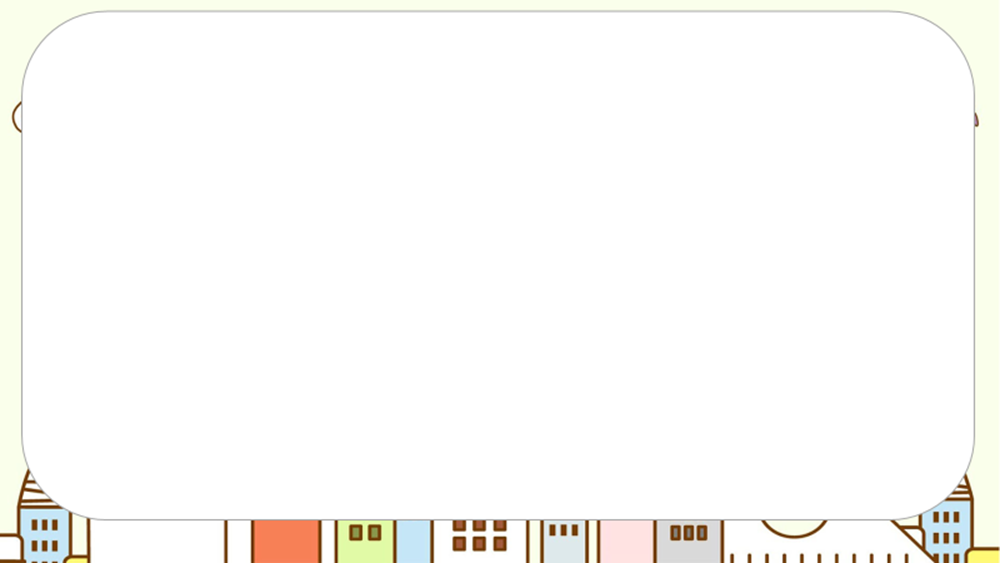 Viết đoạn văn (khoảng 3->5 câu) kể lại một kỉ niệm của em với một con vật nuôi, trong đó có sử dụng ít nhất 3 phó từ.
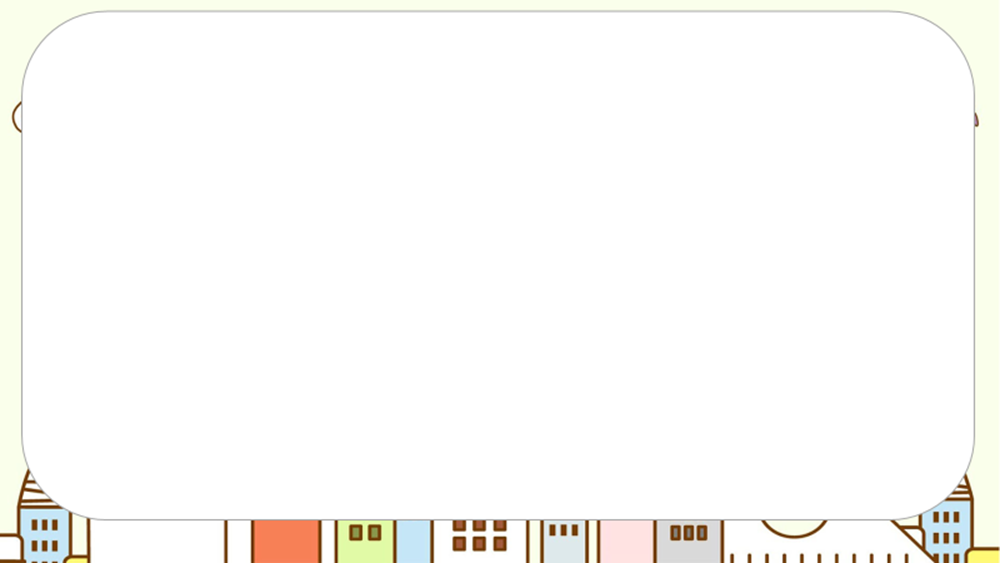 ĐOẠN VĂN  :
     Chú chó Lu là bạn đặc biệt nhất của em. Lu vóc dáng nhỏ nhắn, bộ lông màu vàng óng. Mỗi lần đi học về em gọi LuLu. Dường như nó đã quen thuộc với âm thanh ấy, chỉ cần nghe tiếng là chạy ra cổng đón em. Cái mặt nó lộ vẻ mừng quýnh, cái đuôi quẫy rối rít trông thật dễ thương. Được LuLu chào đón, mọi mệt nhọc của em đều tan biến. Mùa hè này, em sẽ đưa chú chó về quê ngoại…
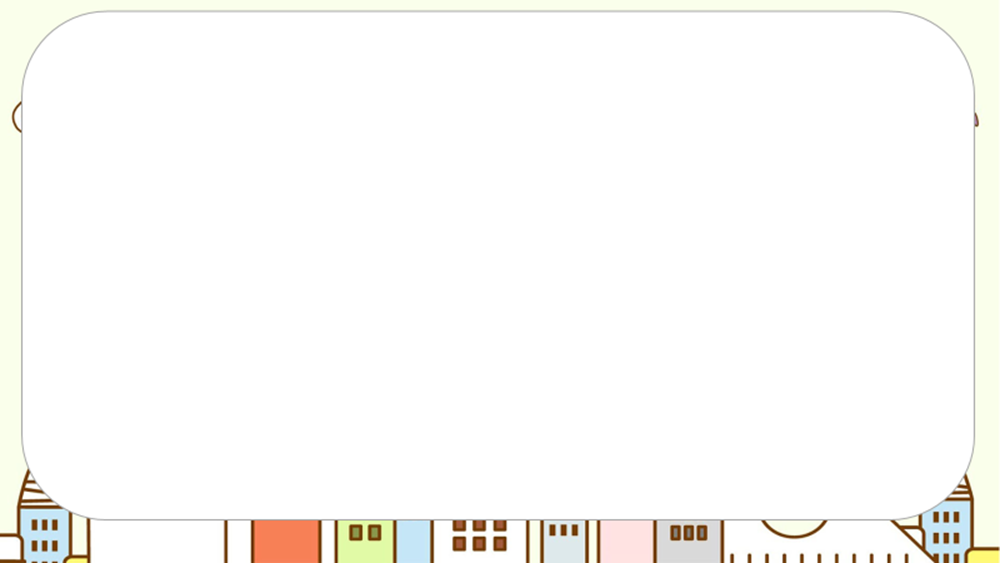 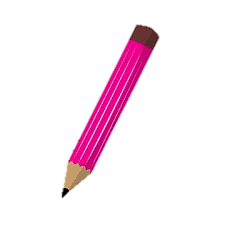 HƯỚNG DẪN TỰ HỌC
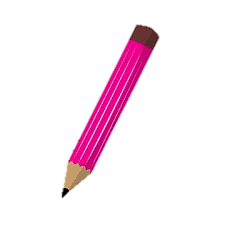 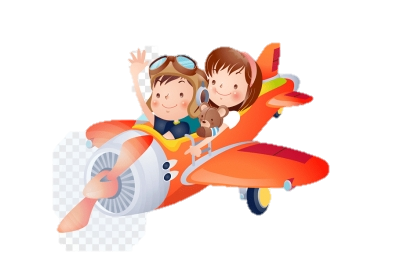 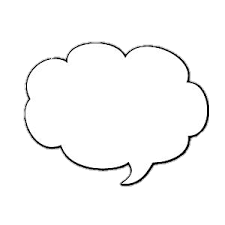 1. Bài vừa học: 
- Hoàn thành bài tập.
- Sưu tầm các câu văn, đoạn văn có sử dụng phó từ.
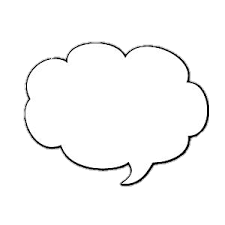 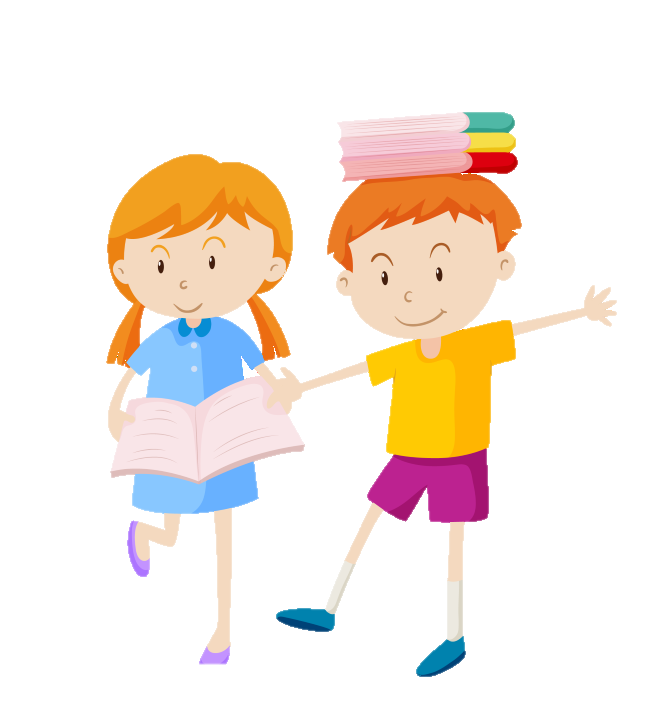 2.Bài sắp học: (Tiết 8)
    Con chim chiền chiện
Đọc thuộc bài thơ.
Hoàn thành phiếu học tập.
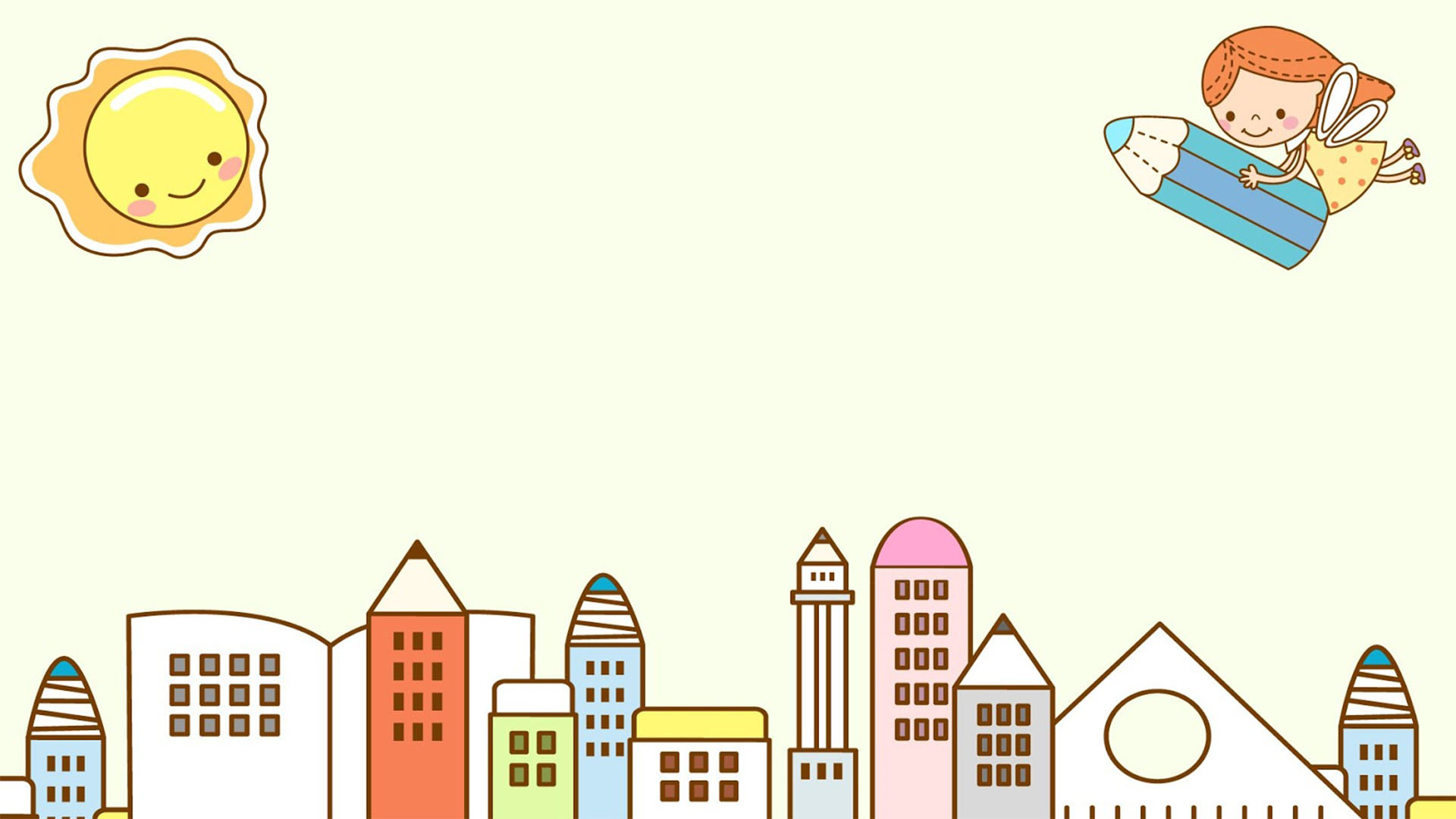 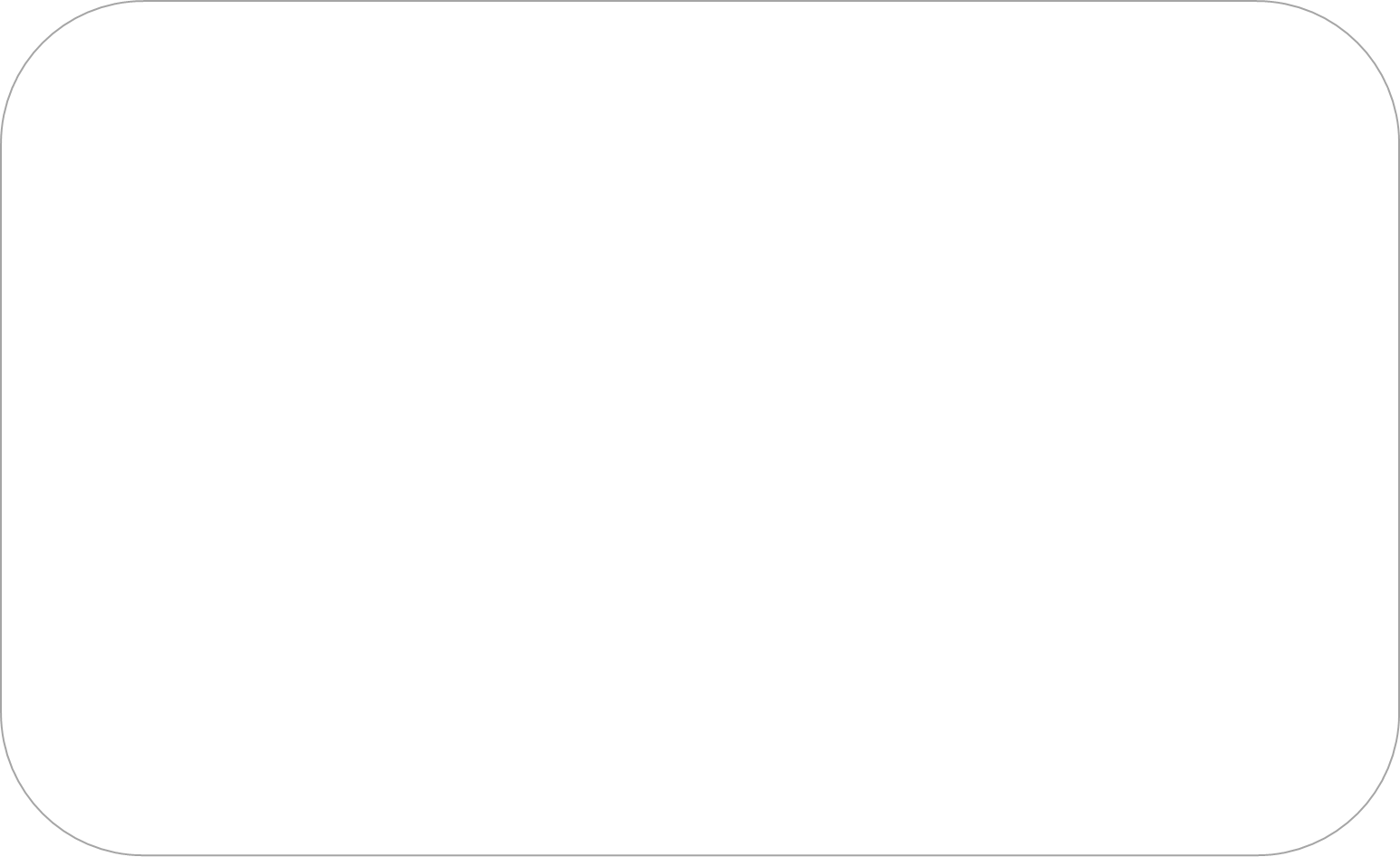 CHÚC CÁC EM HỌC TỐT!